DUNE SP TPC Installation & Schedule for Detector #3withCold Boxes Underground
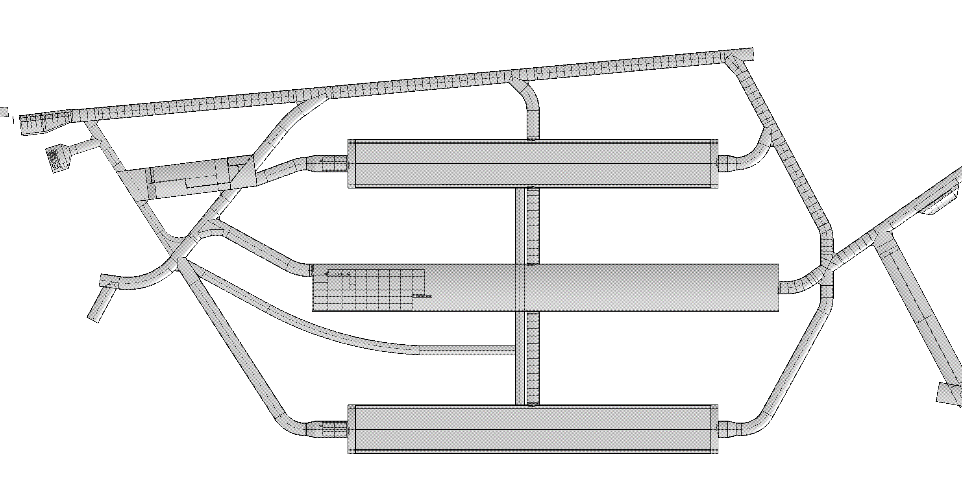 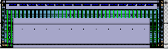 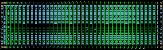 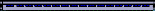 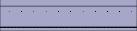 Det#3
Det#1
Diamanto Smargianaki
William Miller
October 30th, 2018v1
Det#4
Det#2
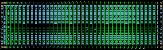 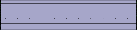 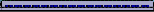 New TPC Installation Concept-Detector #3
1
October 30, 2018
Installation Sequence for SP Detector #3
Detector #3 only has a working area of ~8m wide since the cryogenic pumps, cold boxes and stairs take up the ~4m wide area against Detector #1
Because of the limited work area more of the tasks will have to happen linearly with a smaller crew size
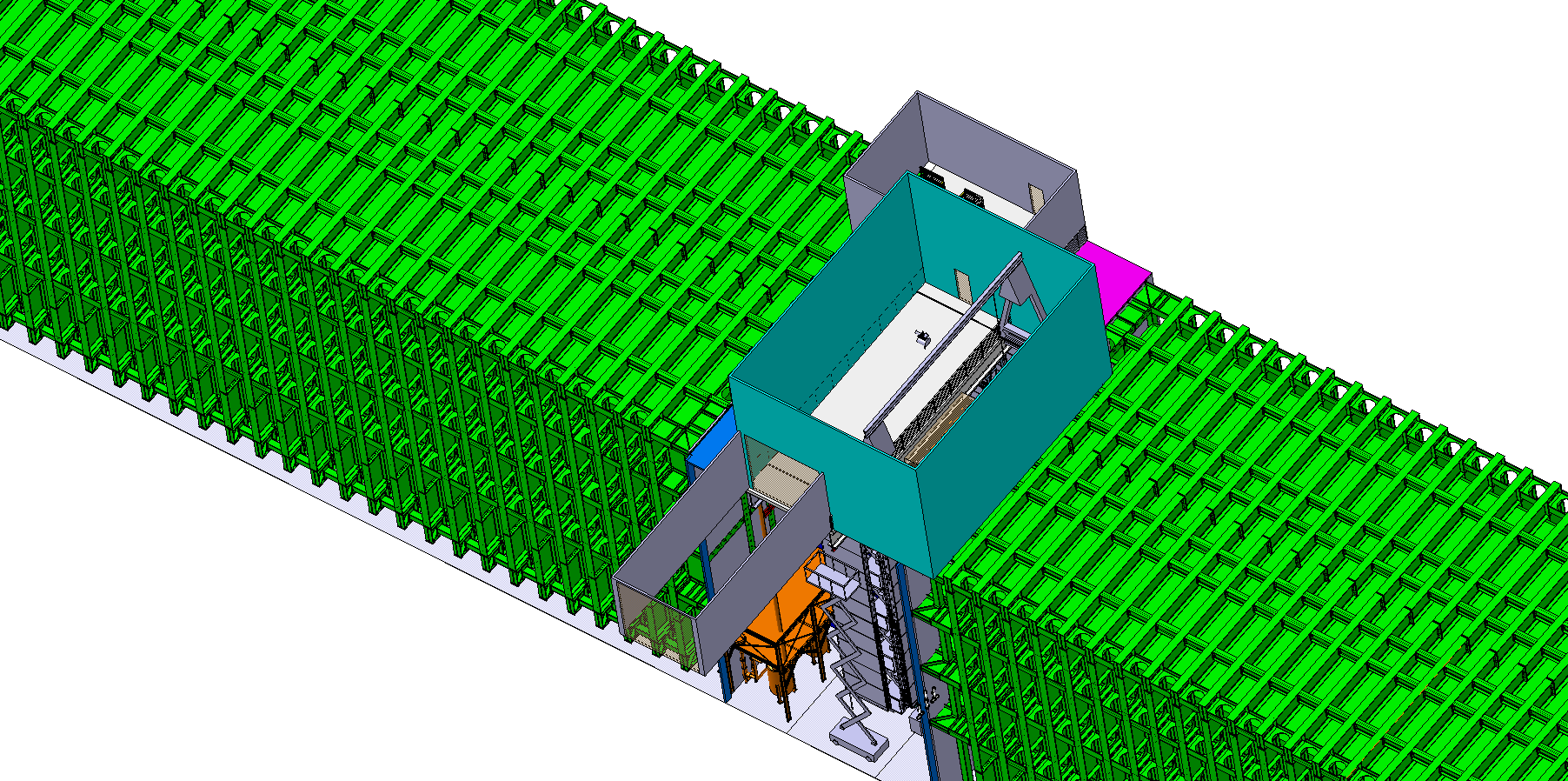 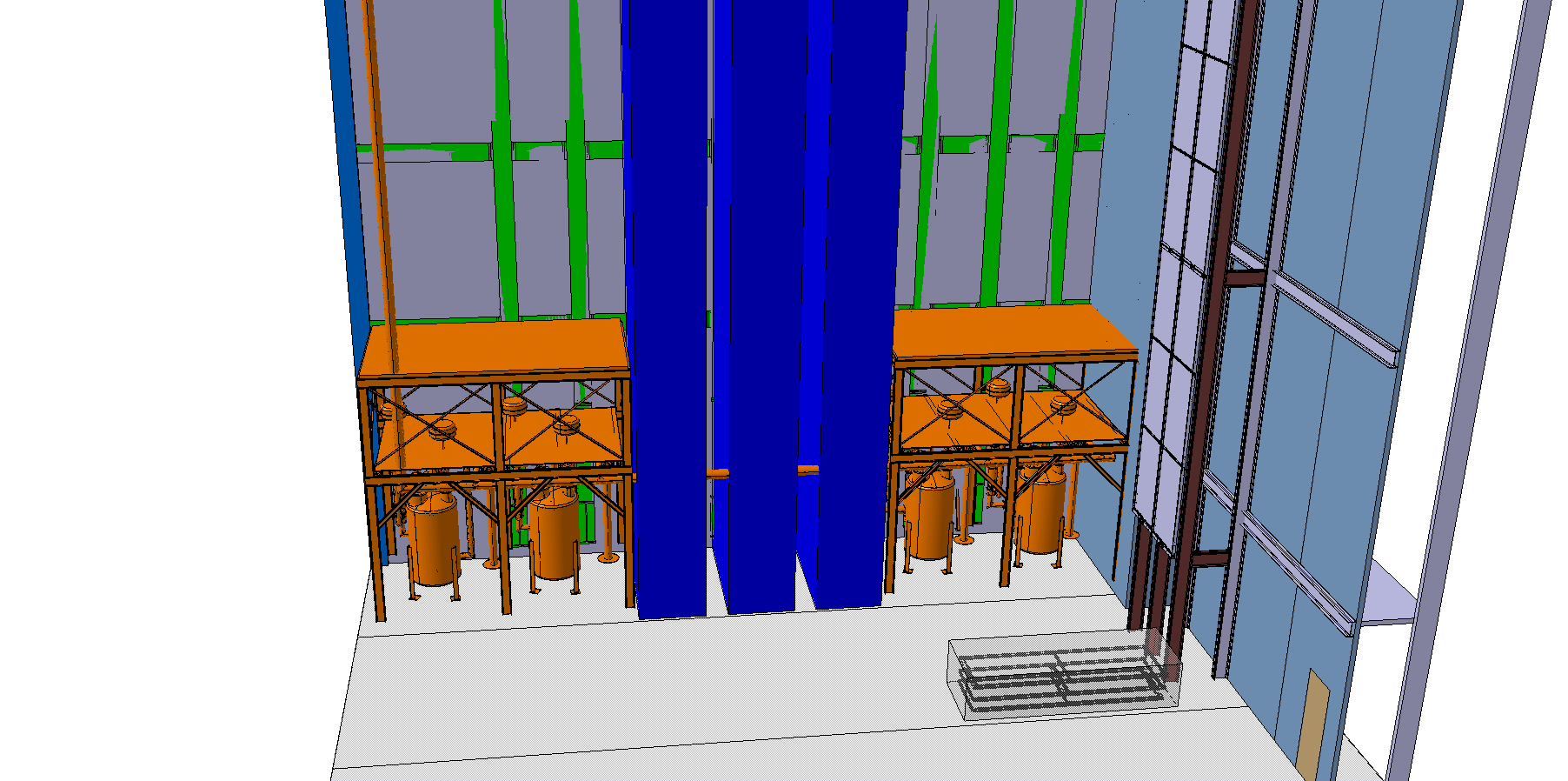 2
October 30, 2018
New TPC Installation Concept-Detector #3
N
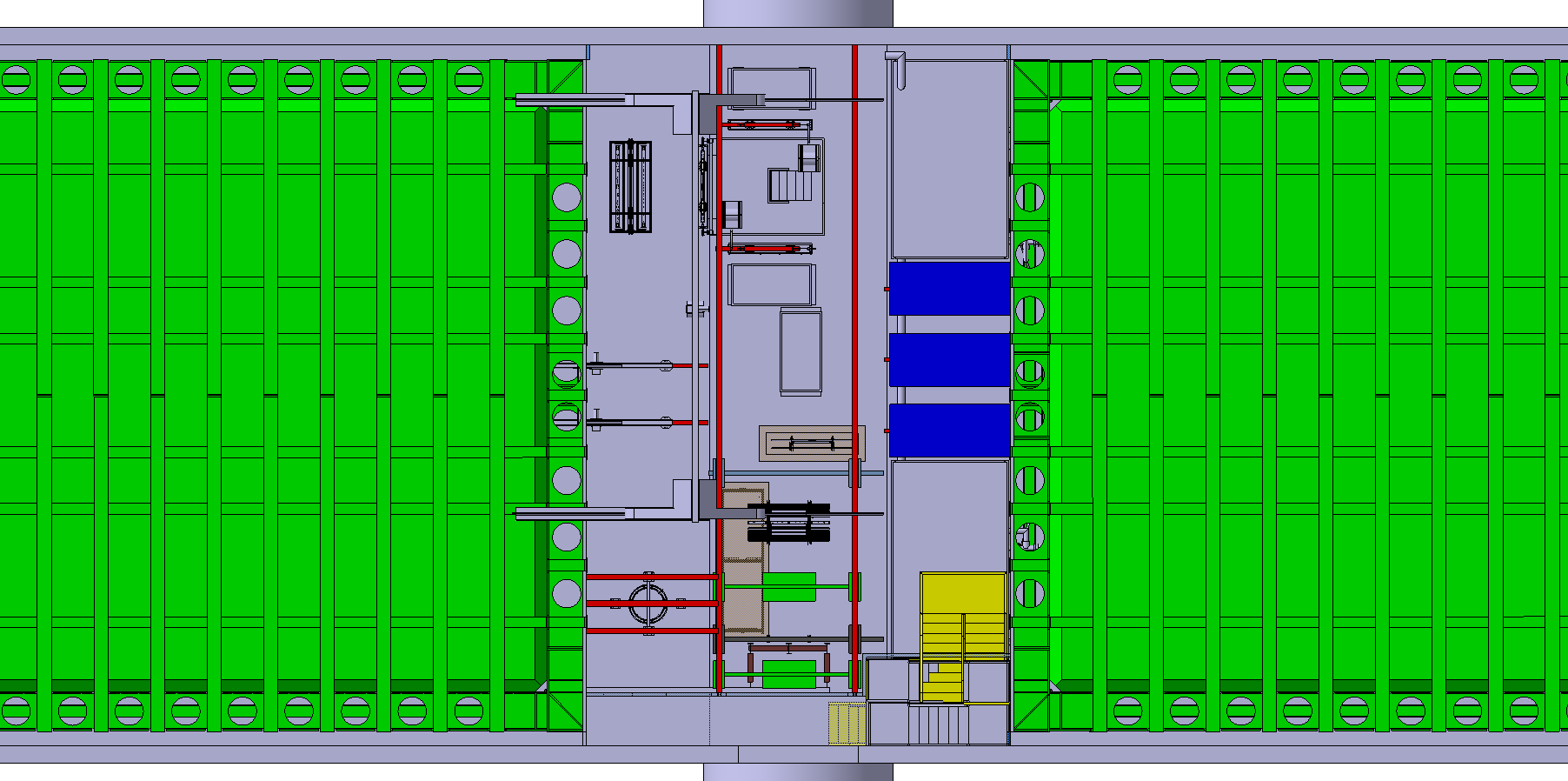 Gantry Crane & Clean Room
APA #1 on North side of assembly tower must be picked up with gantry crane and moved on shuttle beam system to the South on the Assembly Station 
Gantry crane needs to have two hoists to rotate APA frame into position both hoists need to be rated ~5 tons (weight of APA frame and APAs not known)
Cleanroom and gantry crane needs go far enough onto Detector #3 warm structure so that the gantry crane  has full access to the “Toaster Area”. It appears there is enough room to stay clear of feed-thru’s 
Cavern crane does not have enough clearance for this work clean room needs to be tall enough for gantry crane
3
October 30, 2018
New TPC Installation Concept-Detector #3
Bringing APAs to the APA Assembly Tower
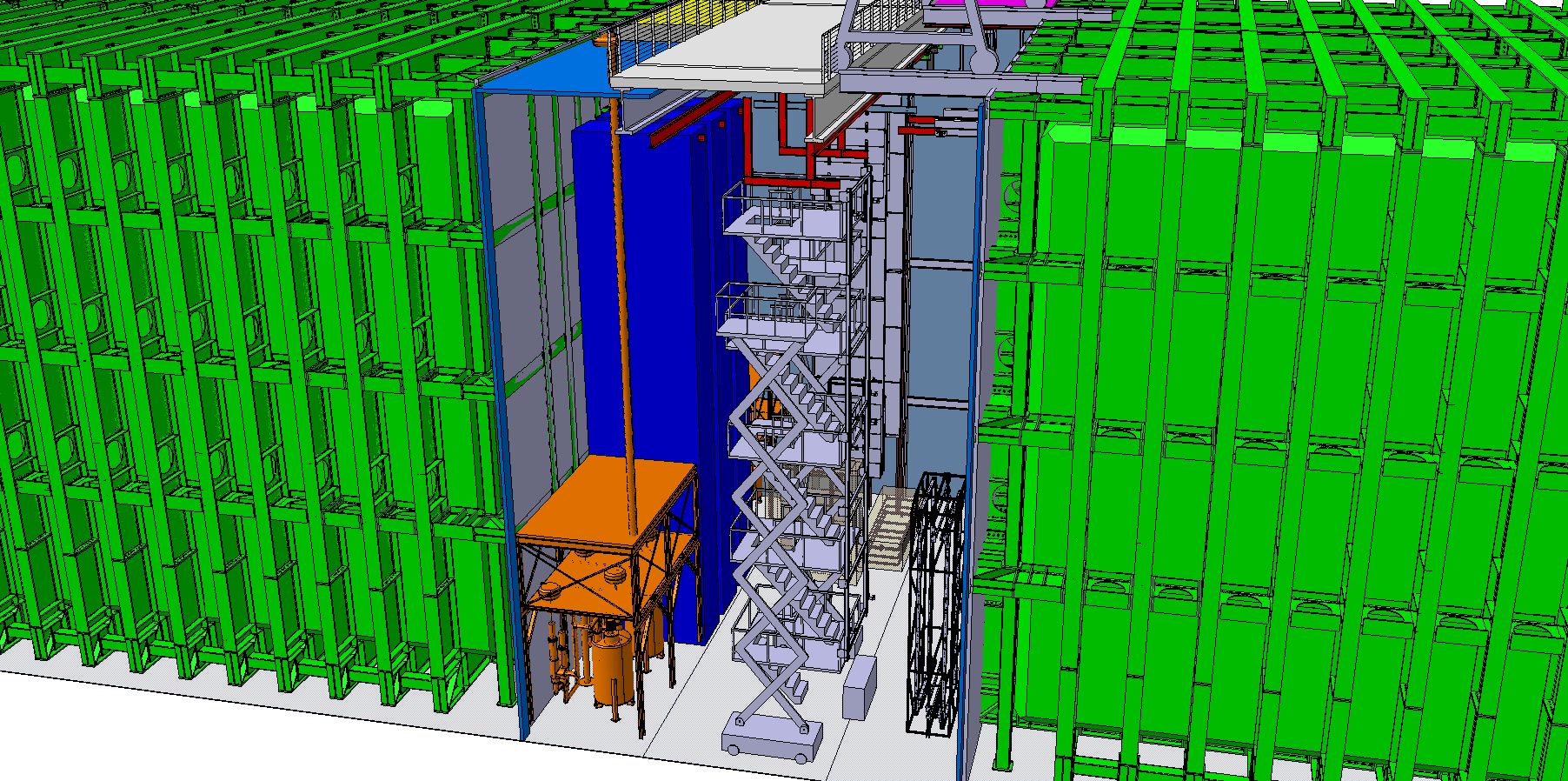 APA in M. SAS
Cover removed
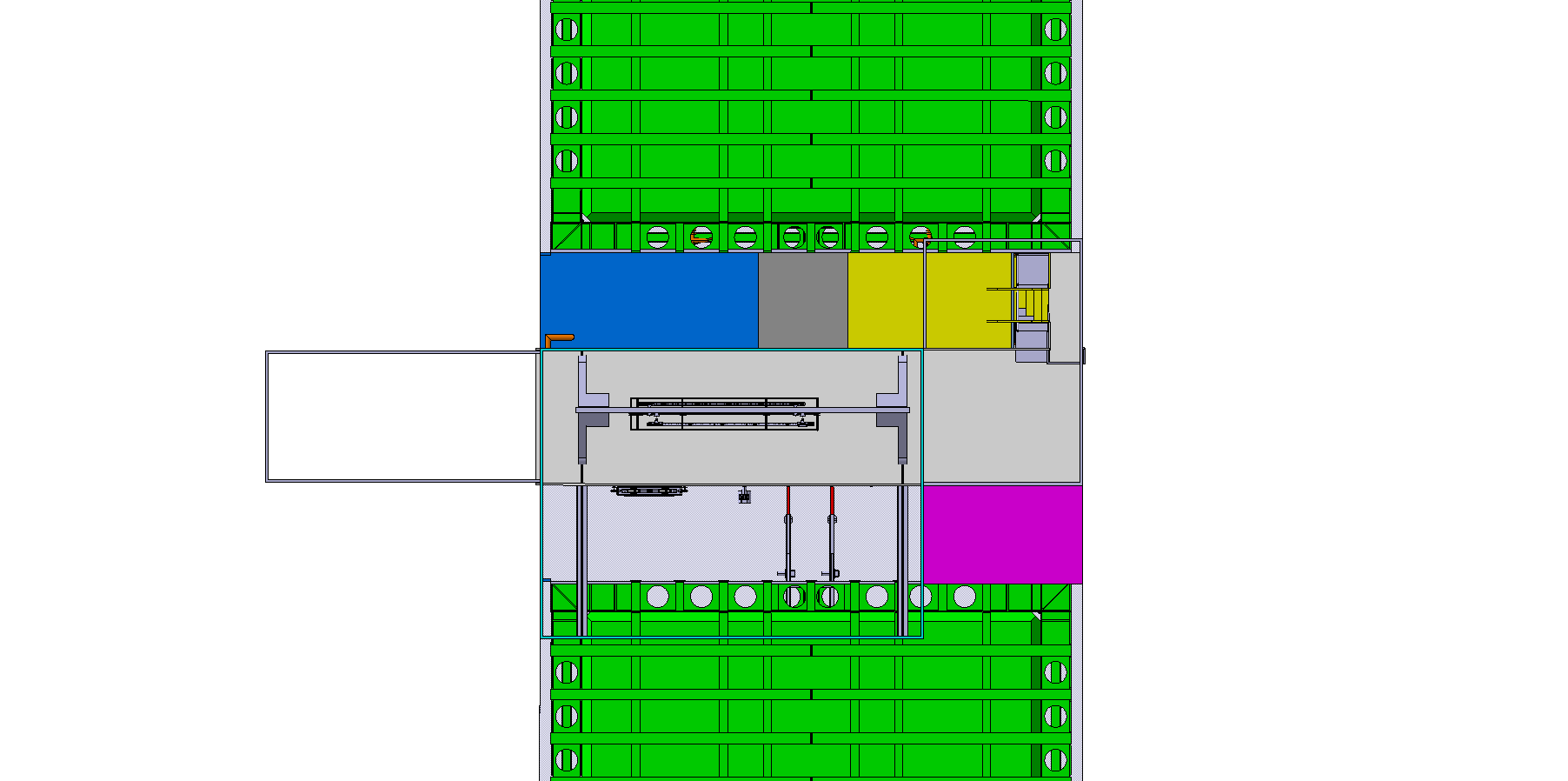 APA pair frame is moved into the cleanroom and picked up with gantry crane
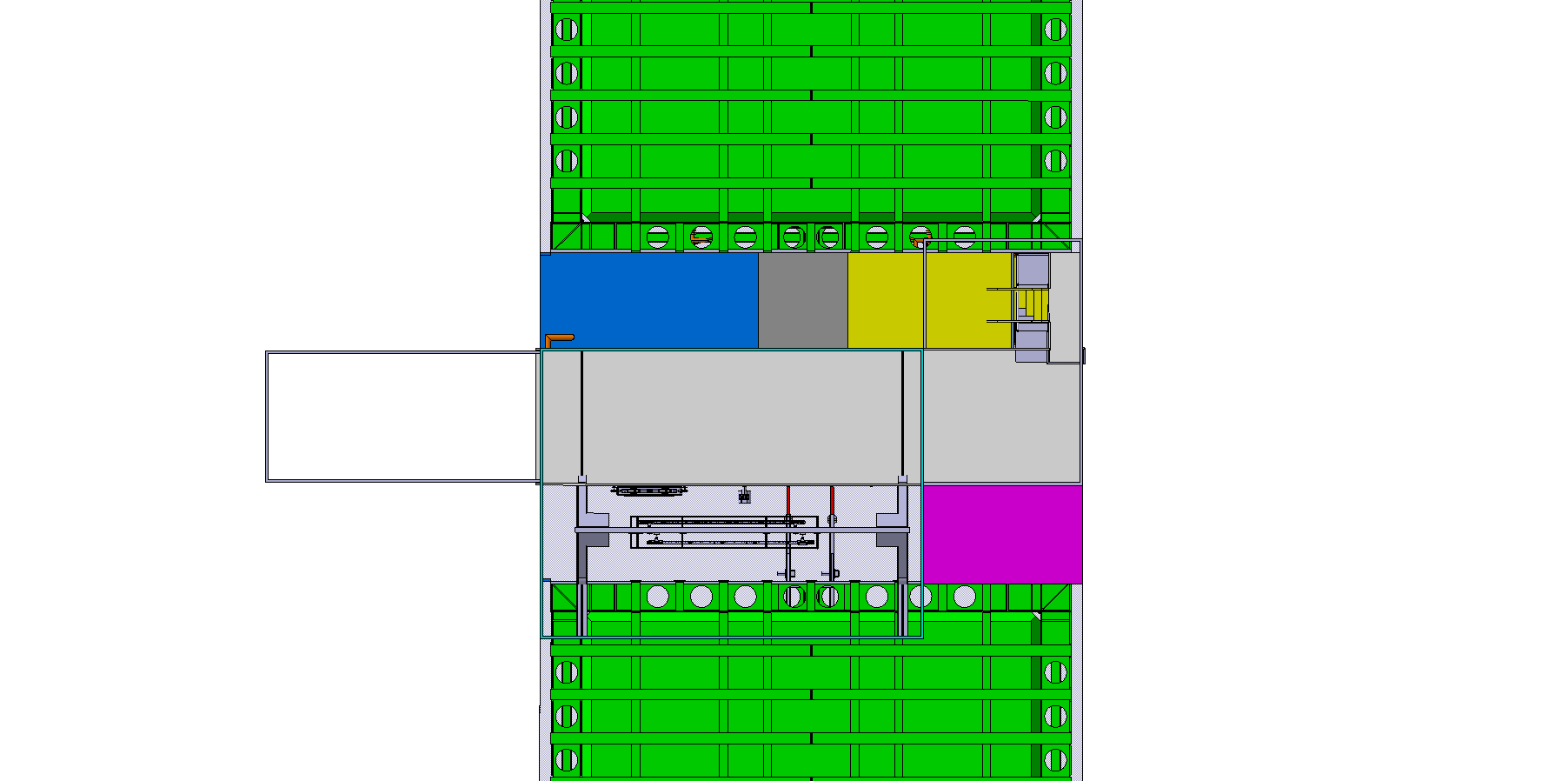 APA pair frame is rotated as it is lowered using dual hoists on the gantry crane to the 4910 level
October 30, 2018
New TPC Installation Concept-Detector #3
4
Joining APAs into a completed pair
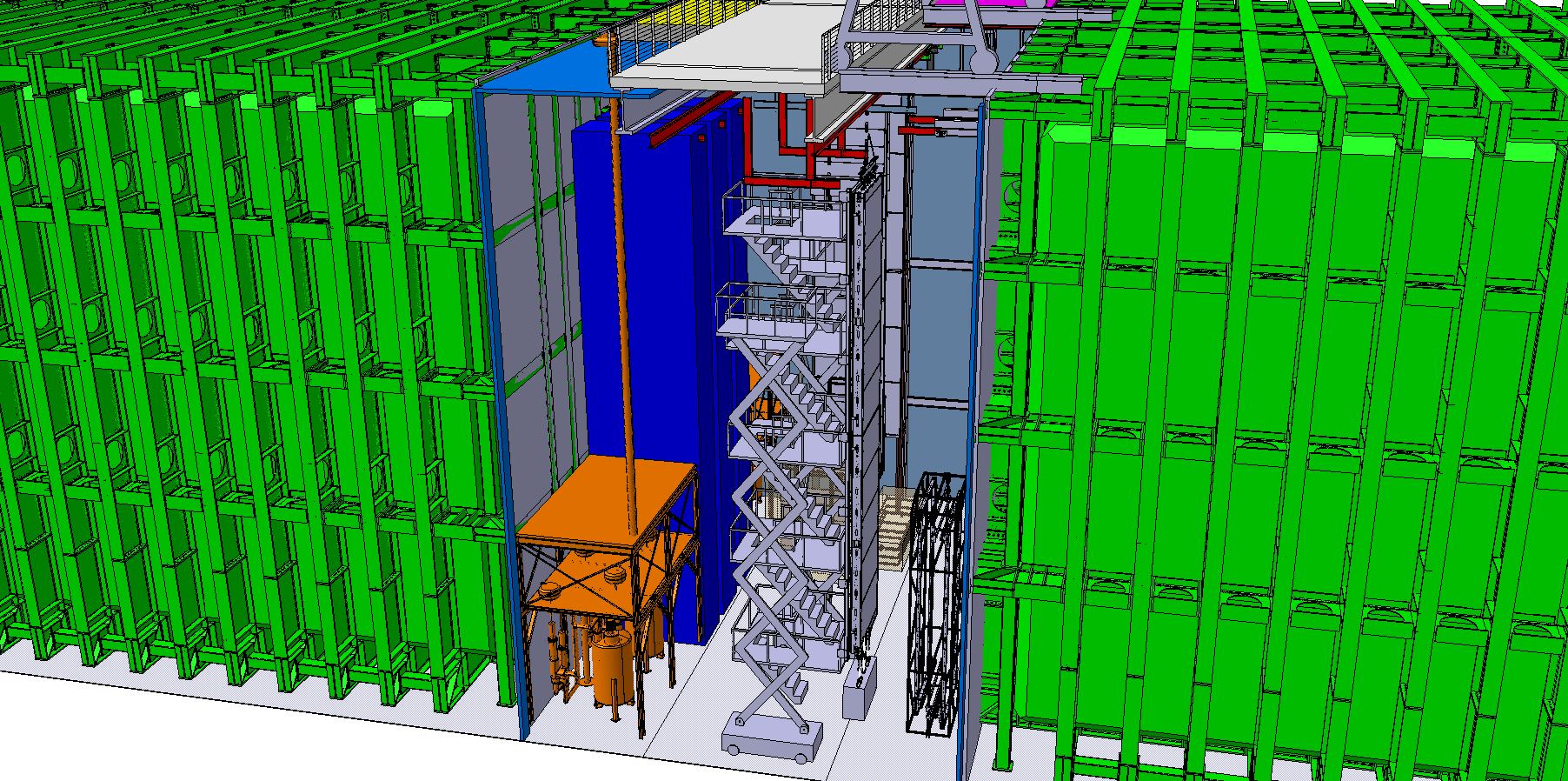 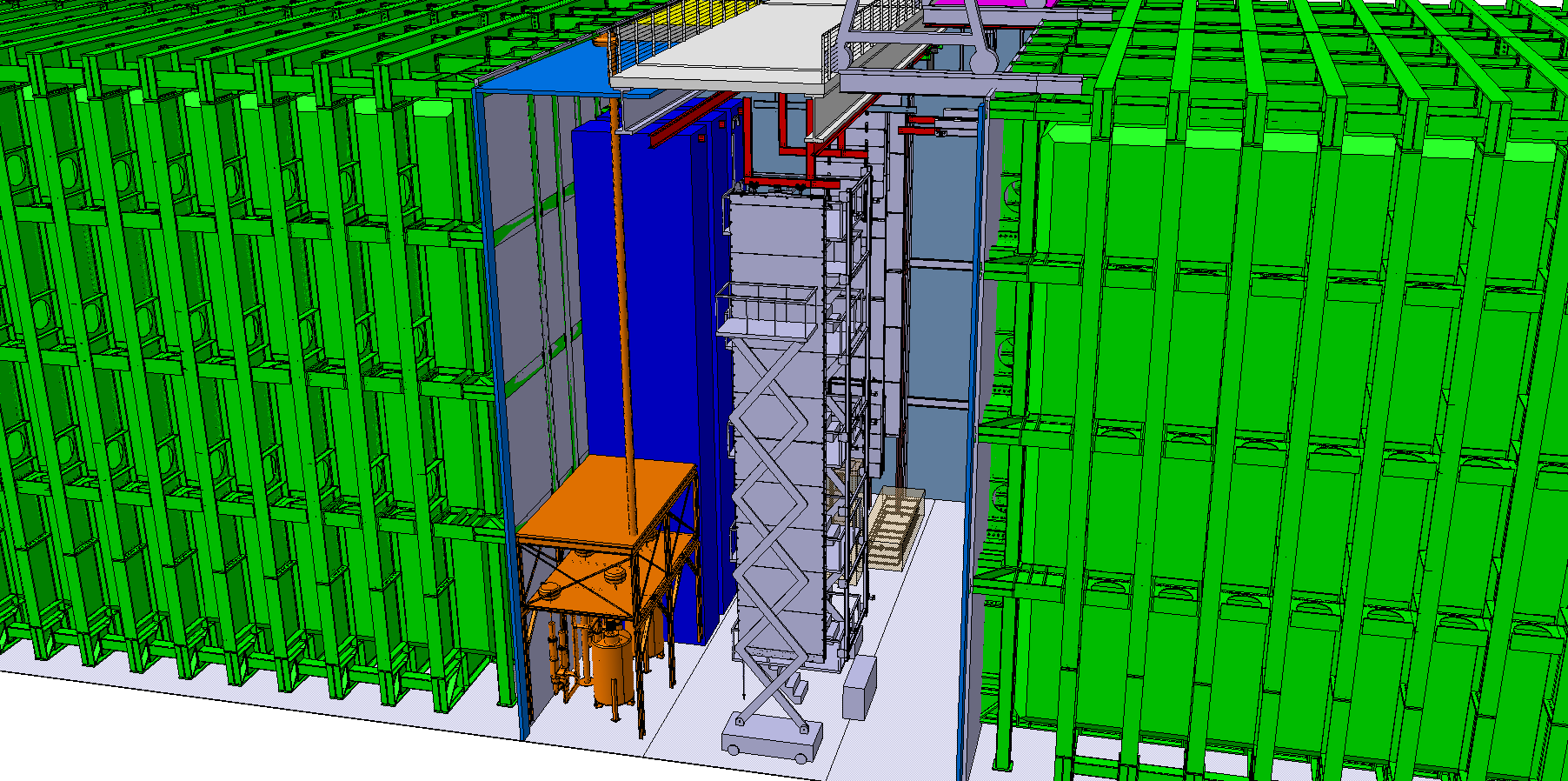 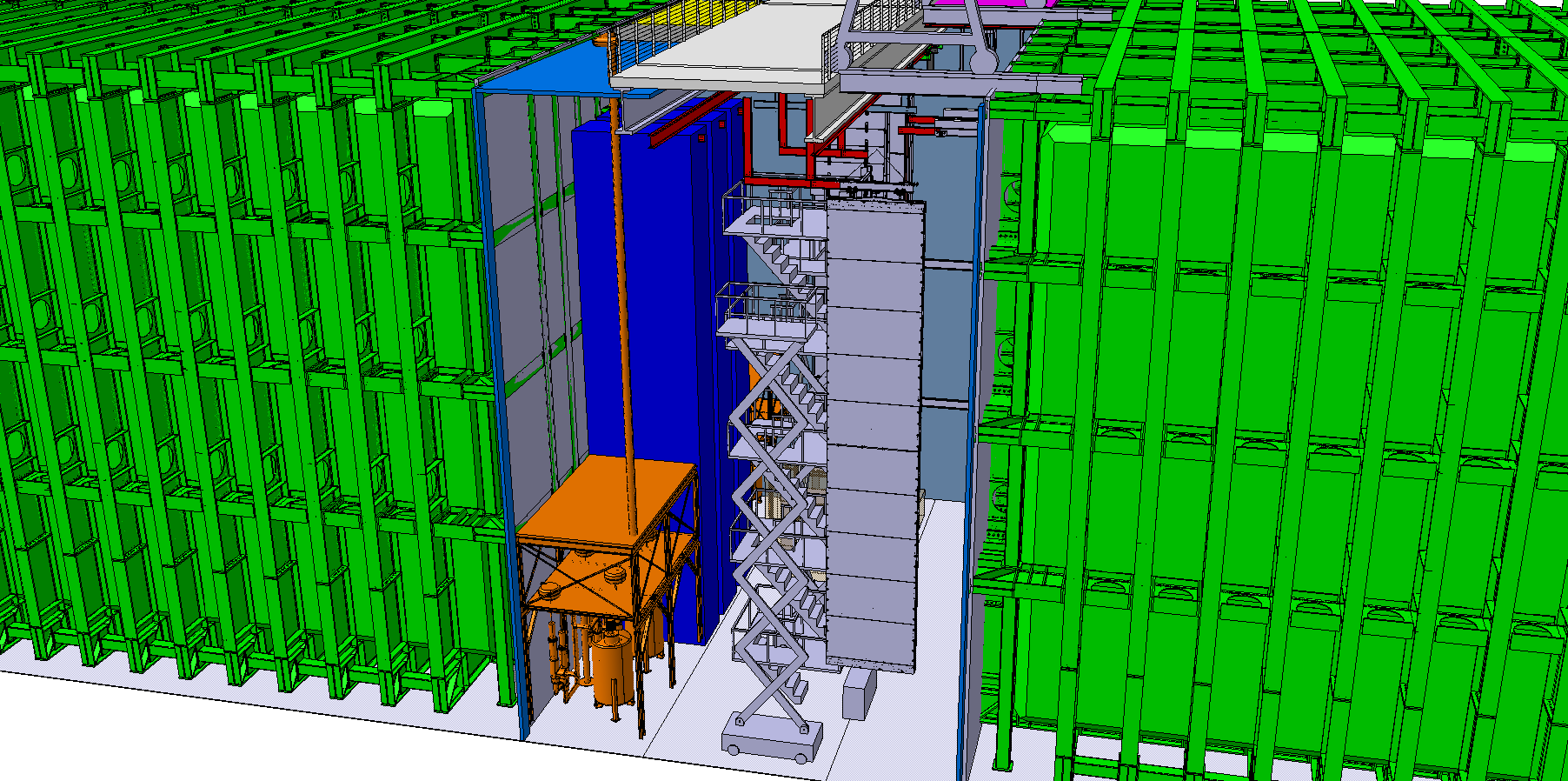 APA pair is cabled and moved to cold box
APA pair is picked up by gantry crane, placed on shuttle system
Top APA placed and PDs checked and pair mated
Bottom APA placed and PDs checked
October 30, 2018
New TPC Installation Concept-Detector #3
5
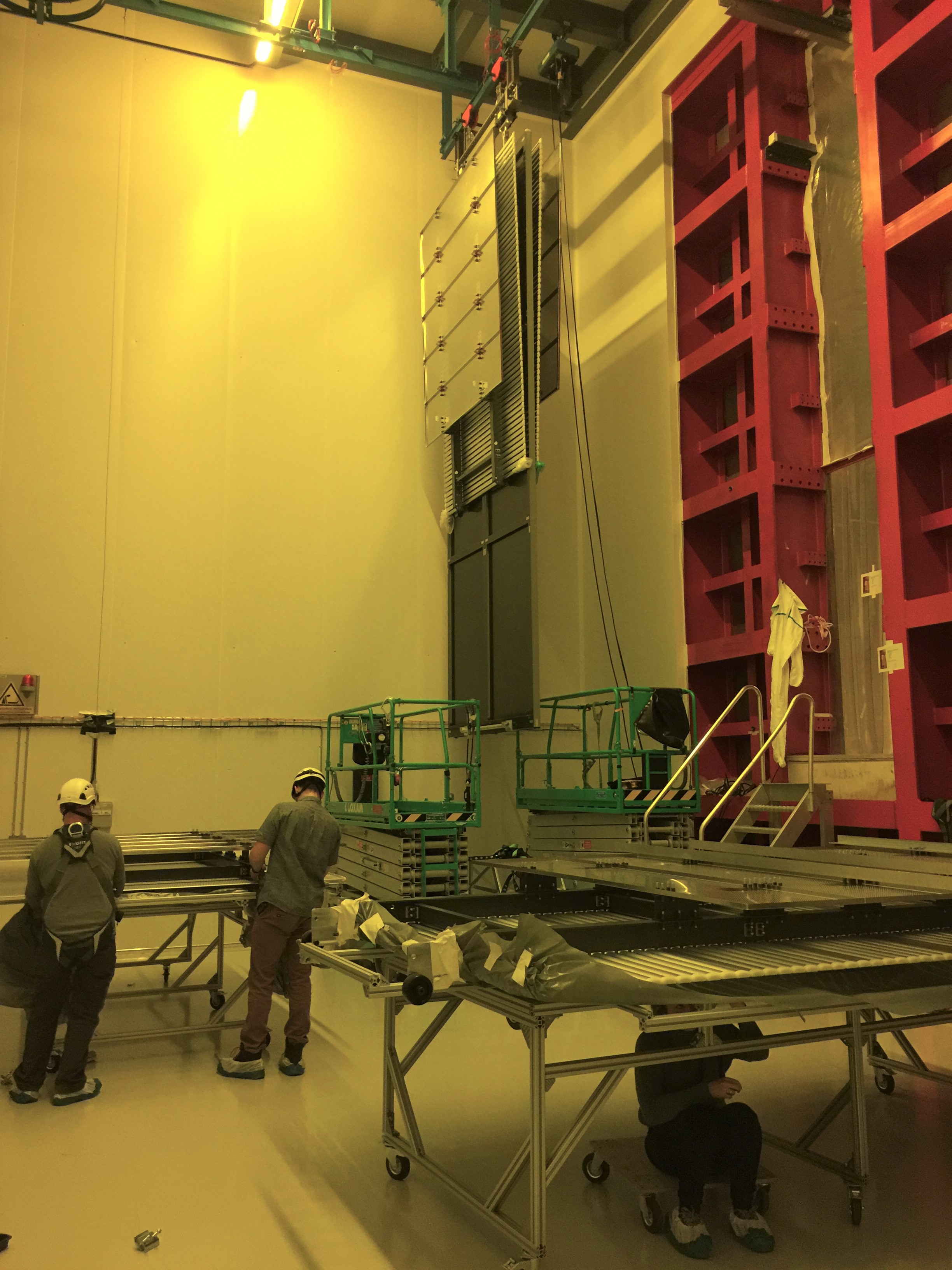 CPA assembly
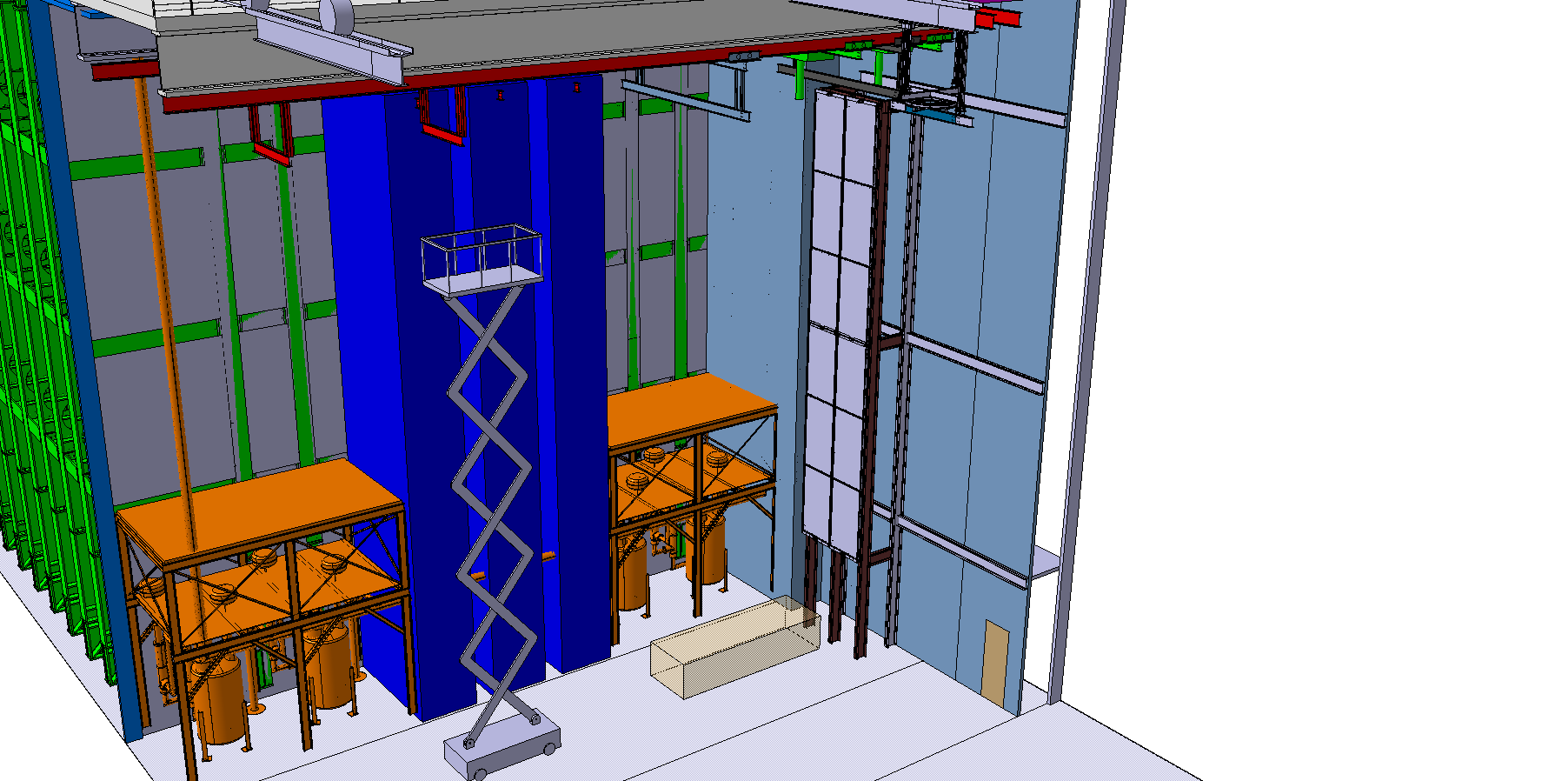 Especially the same as for Detector #1 but with limited area in the clean room keeping the sequence flowing will be harder. 
For scale it the cleanroom in ProtoDUNE was 108 sq. m and this cleanroom is ~139 sq. m. In 
ProtoDUNE we typically only had 1-2 work areas with people.  With DUNE Detector #3 we would have 4 work areas plus access to 3 cold boxes.
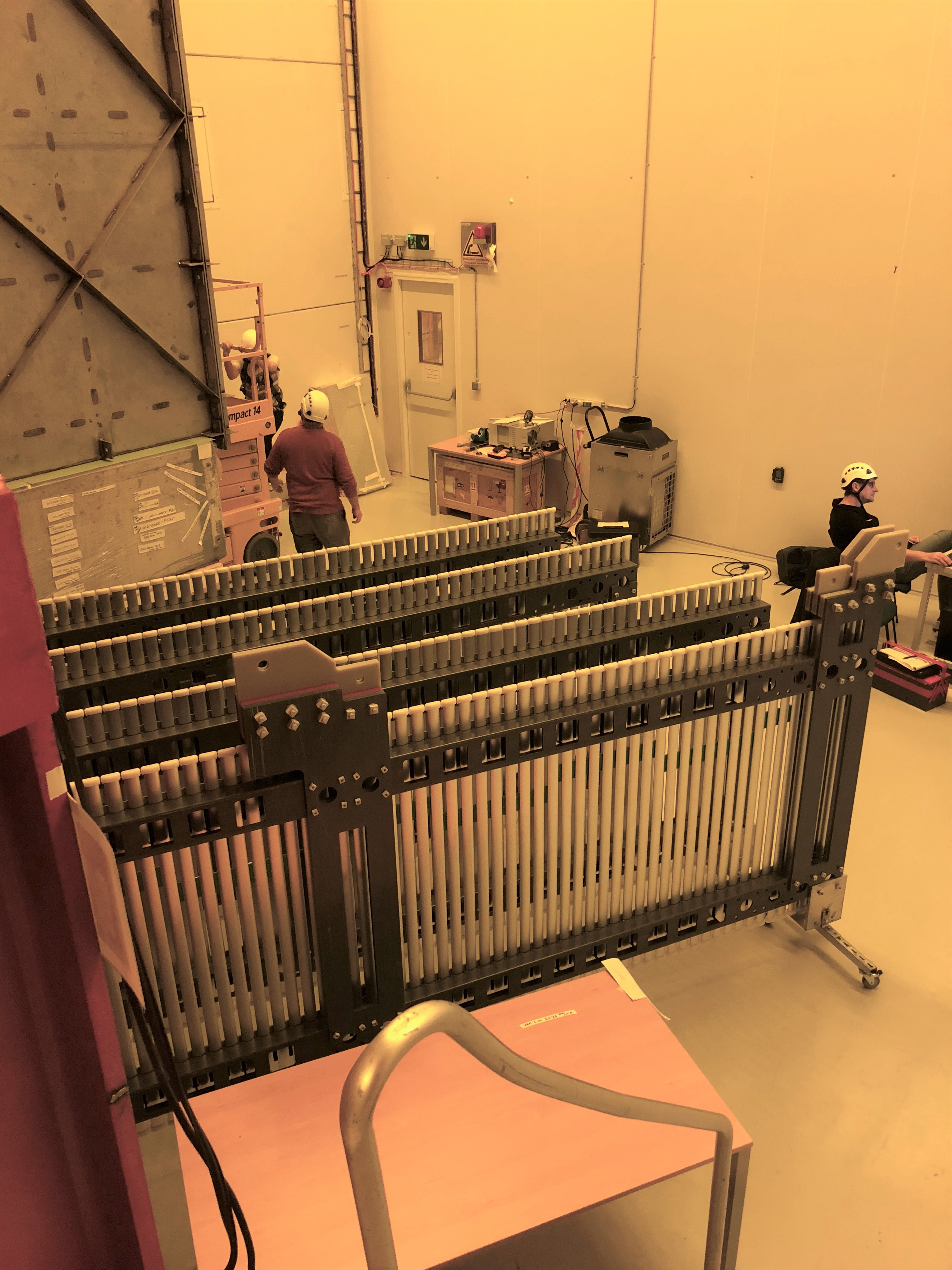 HV Assembly Area
6
October 30, 2018
New TPC Installation Concept-Detector #3
Problem will be storage/staging
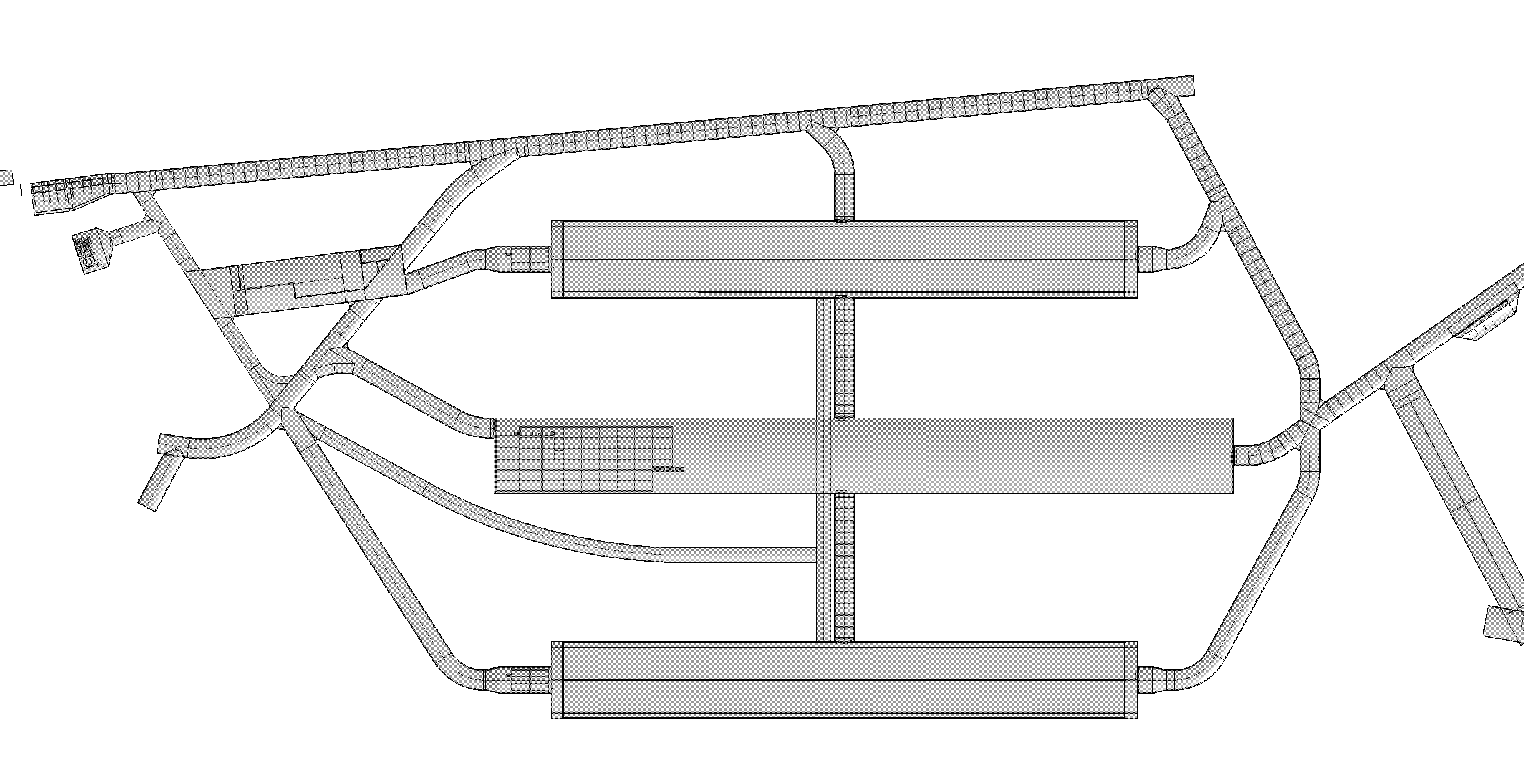 For detector #1 and #2 we will have a most empty detector hall to stage ~ 1 month of TPC components underground
For detector #3 and #4 we will have to use more just in time delivery with the extra buffer on the surface. 
Need to think about the total storage area needed on the surface
The same goes for the warm structure and the cold structure and their construction requirements.
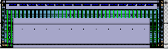 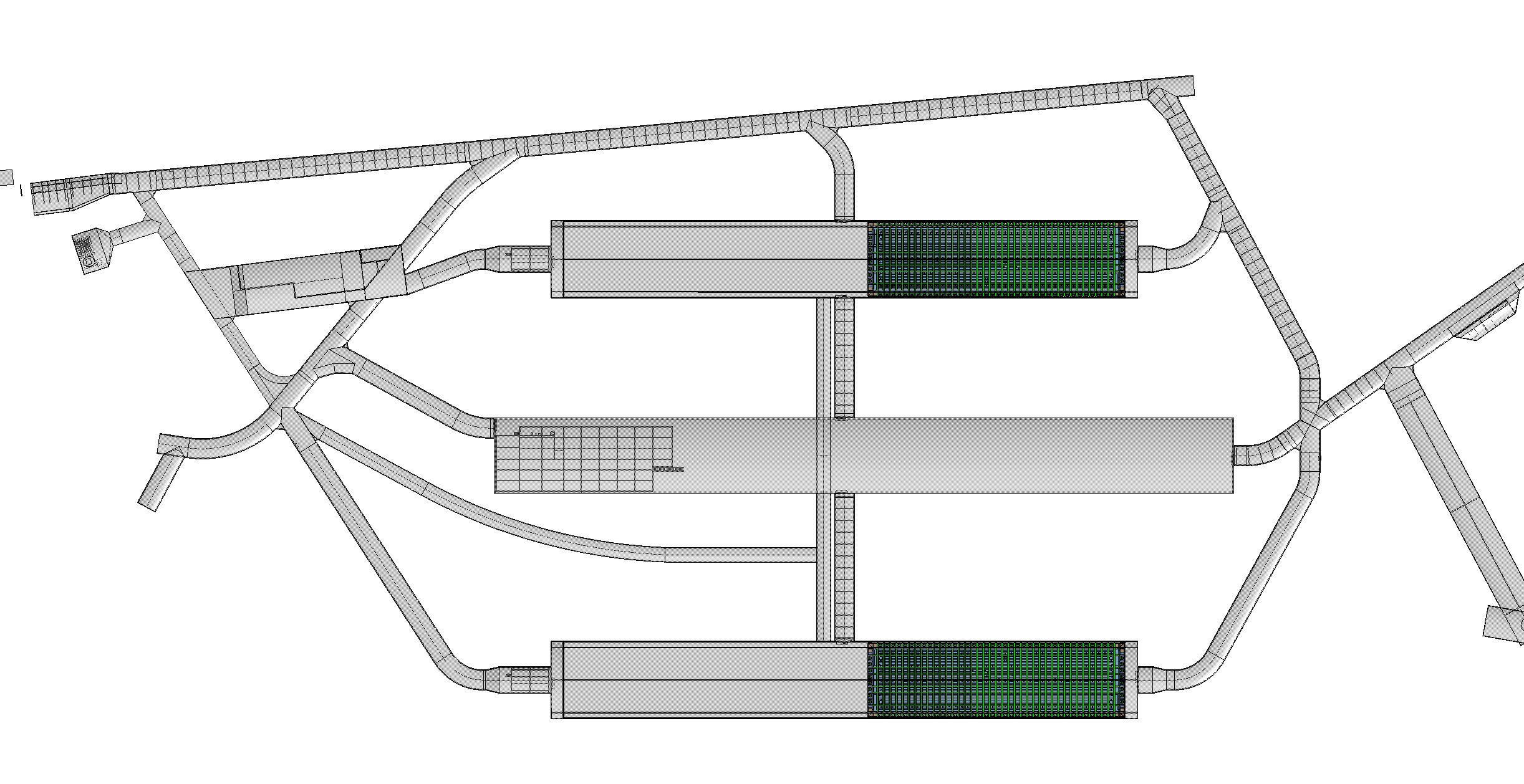 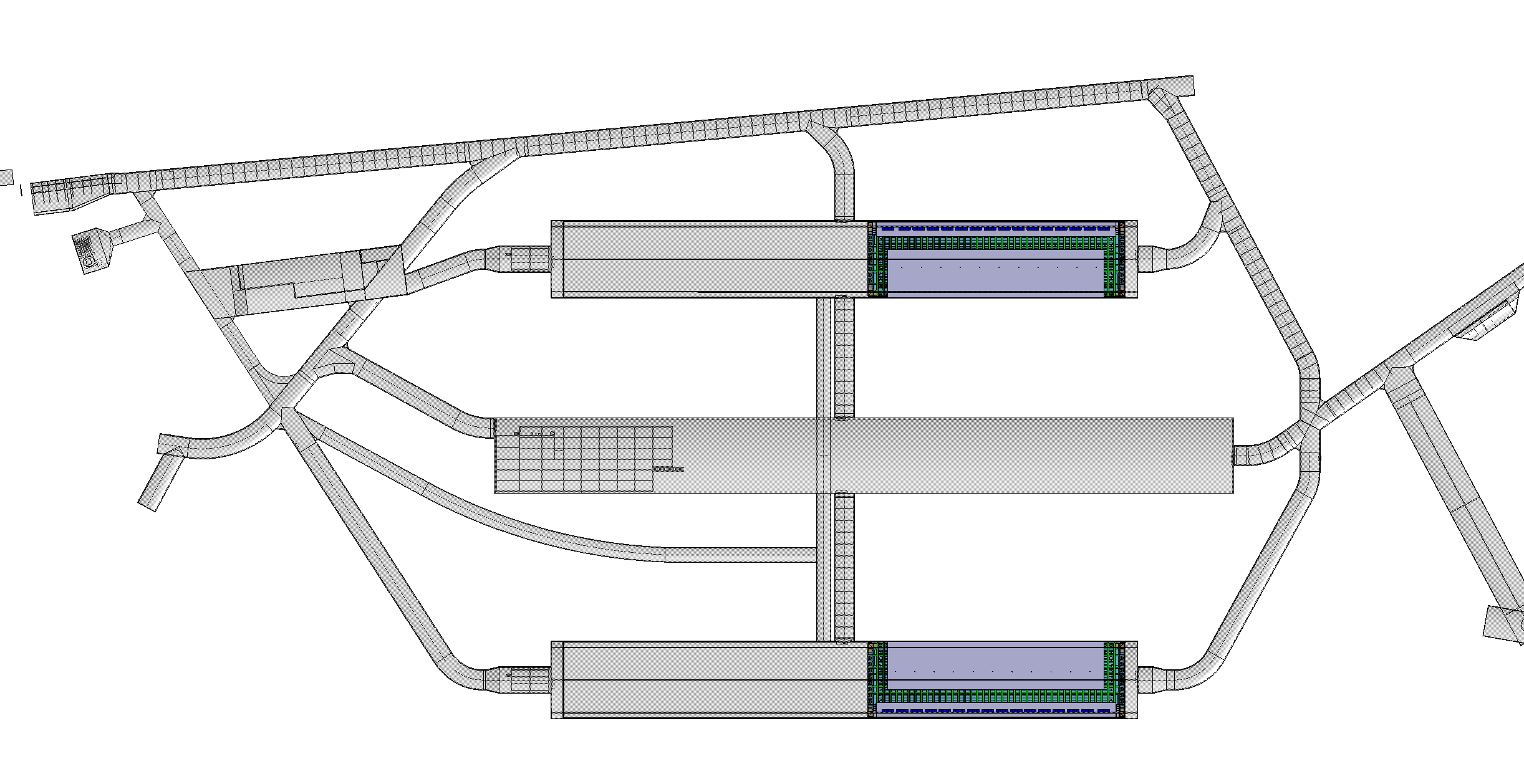 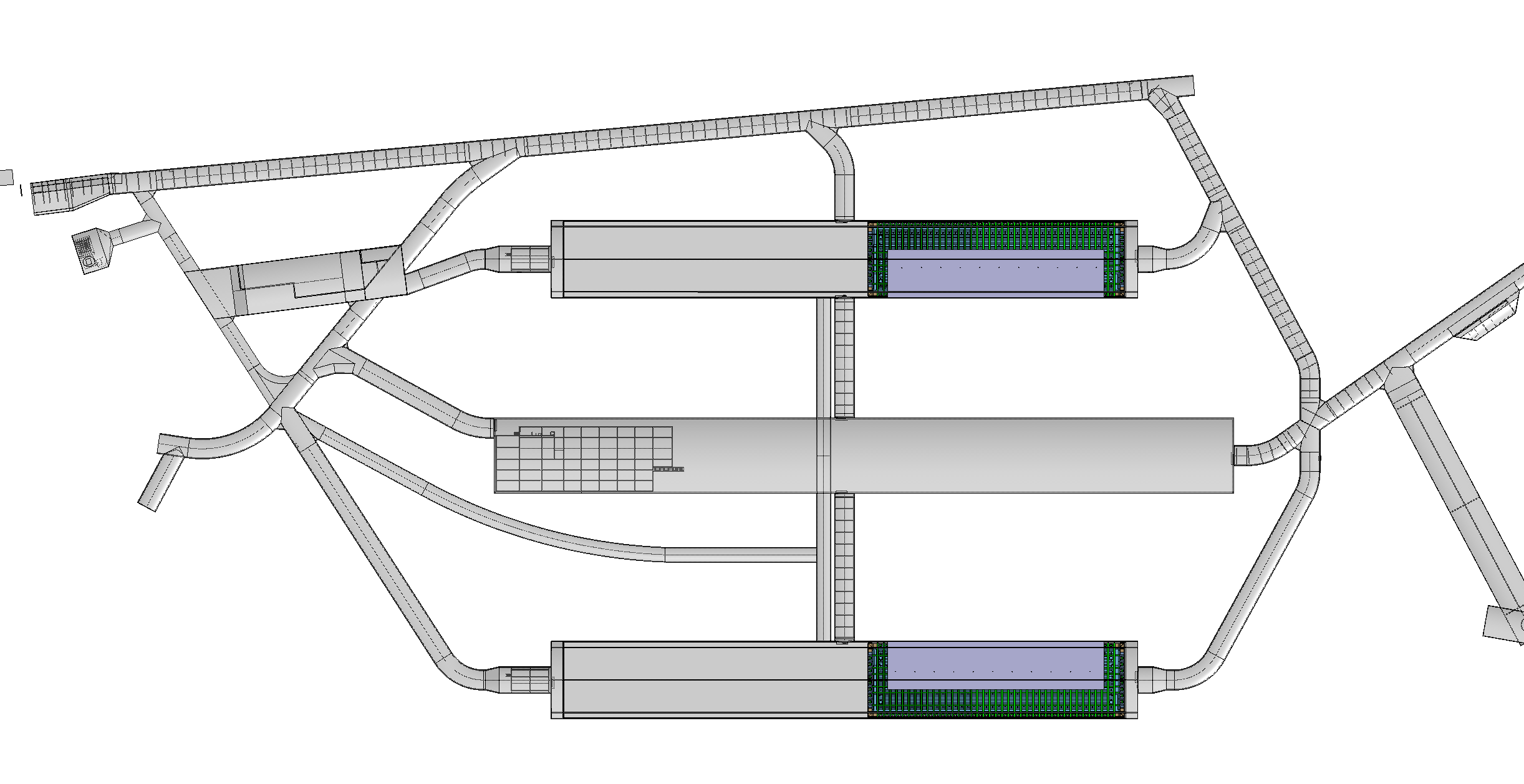 Det#3
Det#1
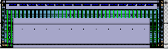 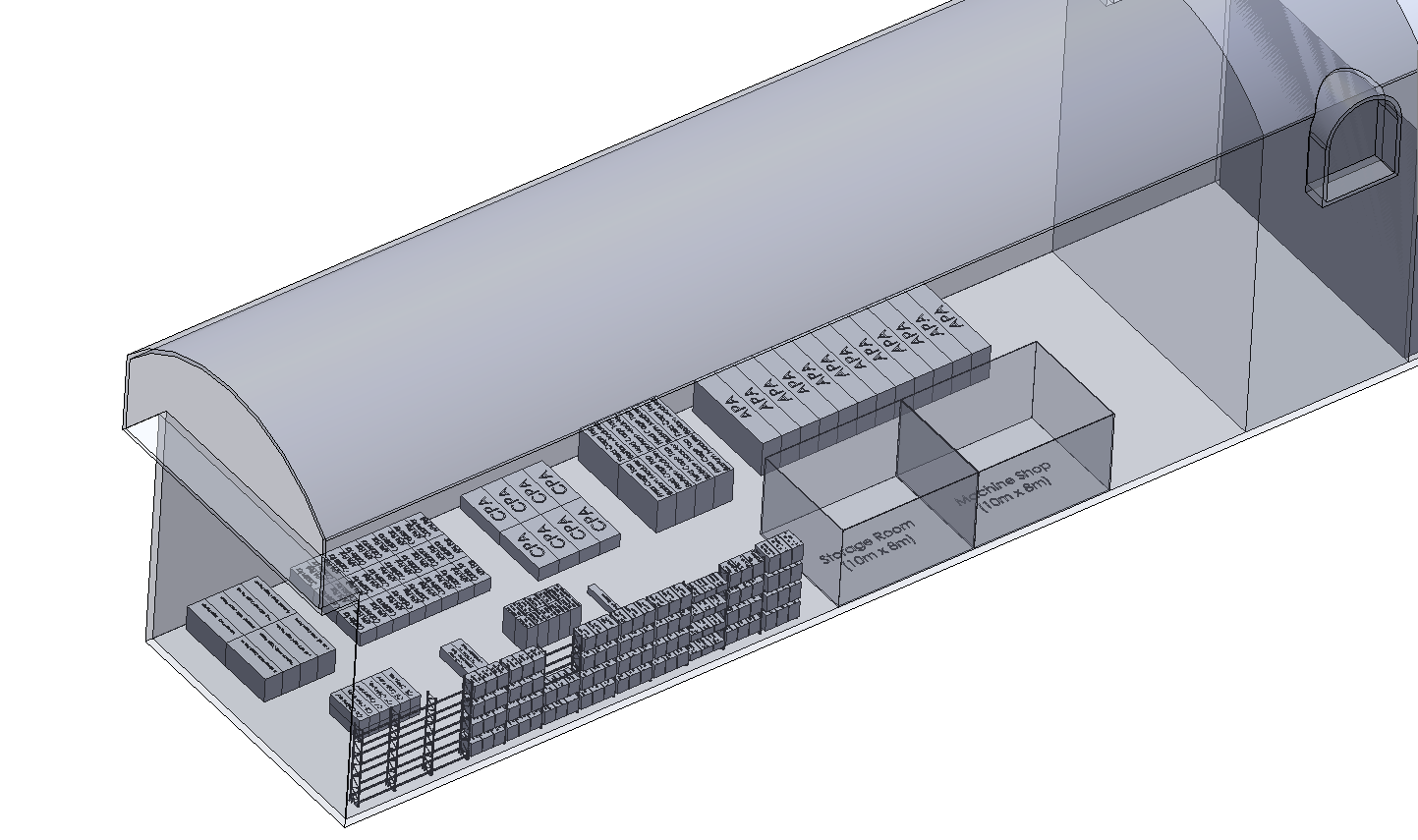 Det#4
Det#2
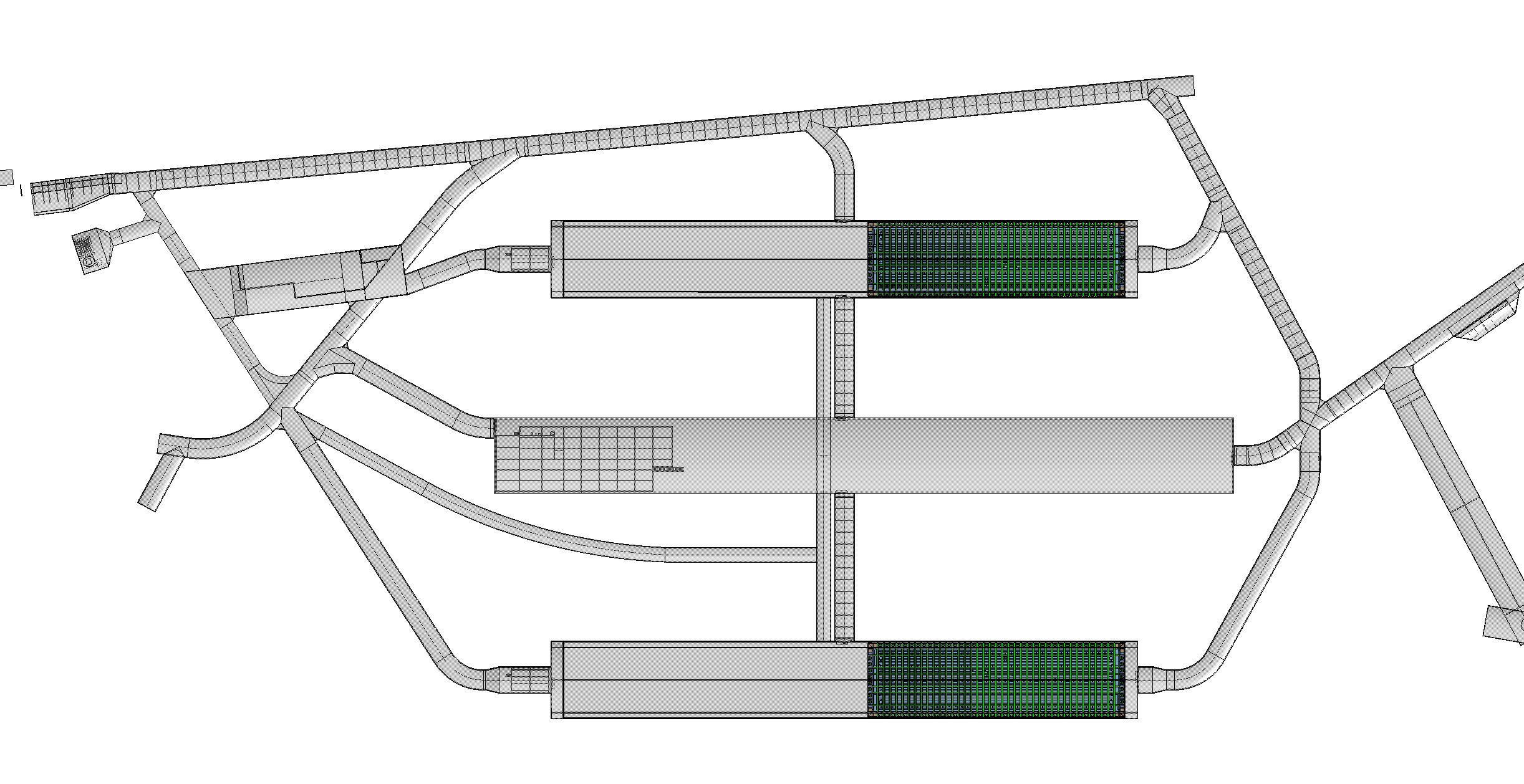 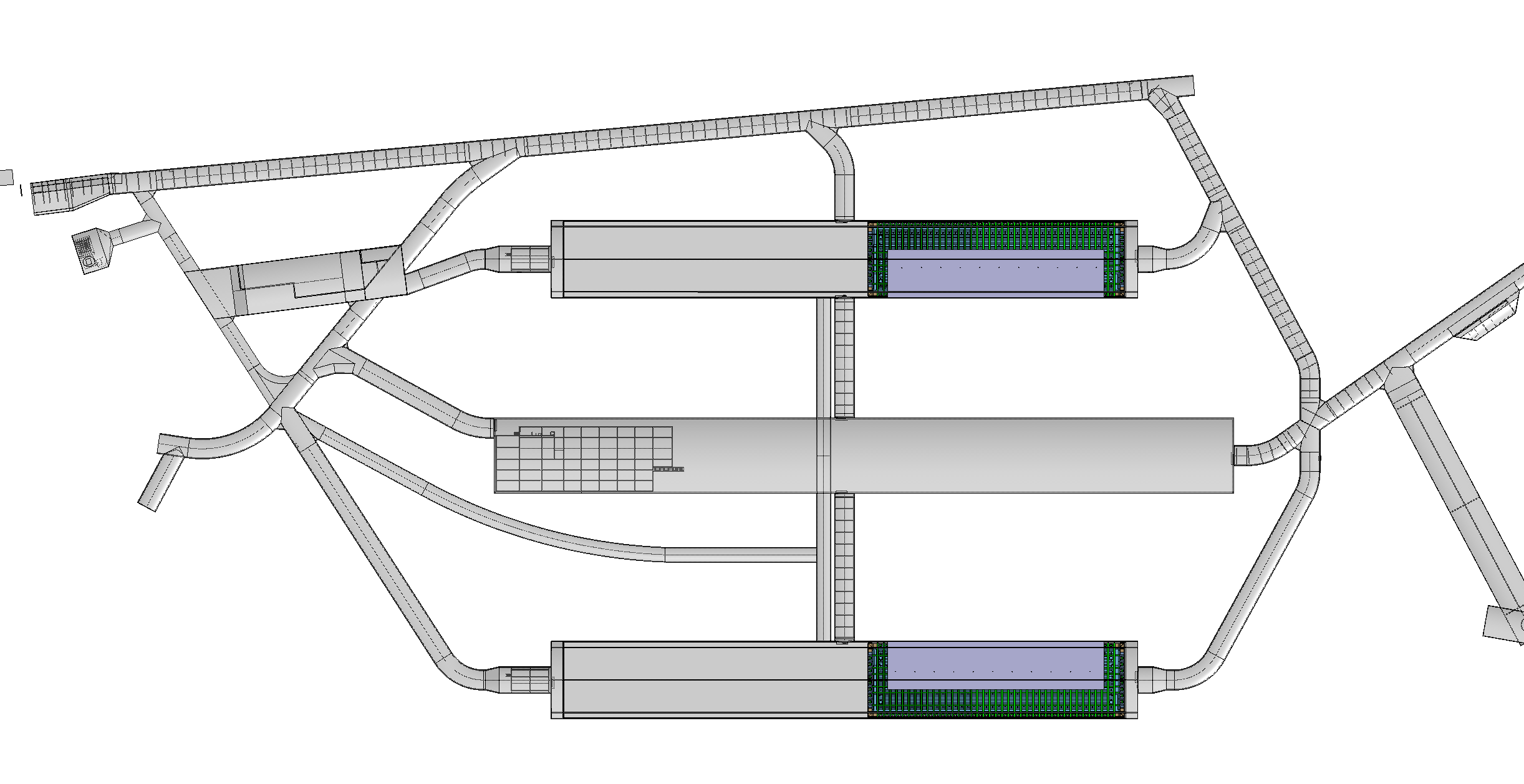 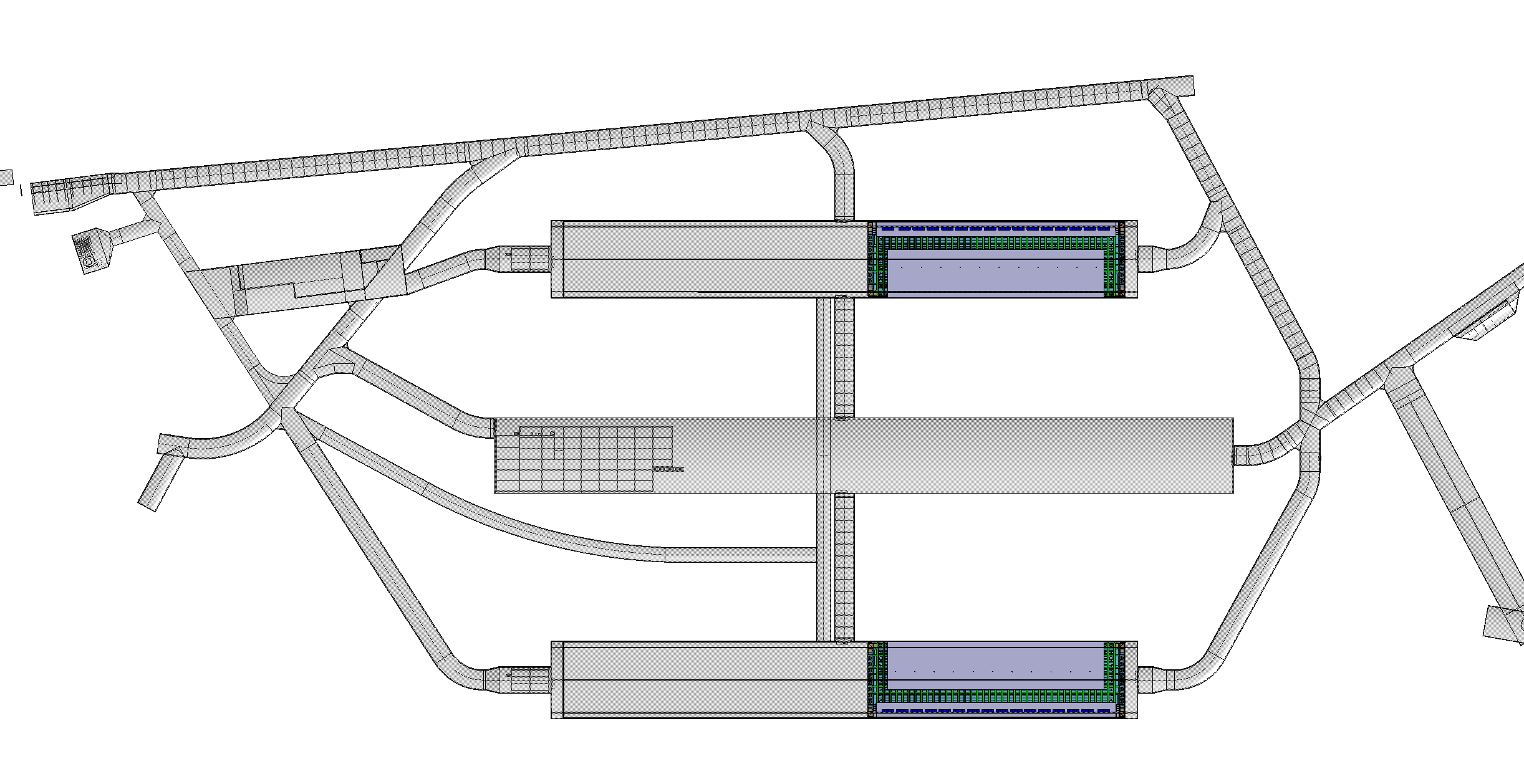 7
October 30, 2018
New TPC Installation Concept-Detector #3
Extra slides
October 30, 2018
New TPC Installation Concept-Detector #3
8
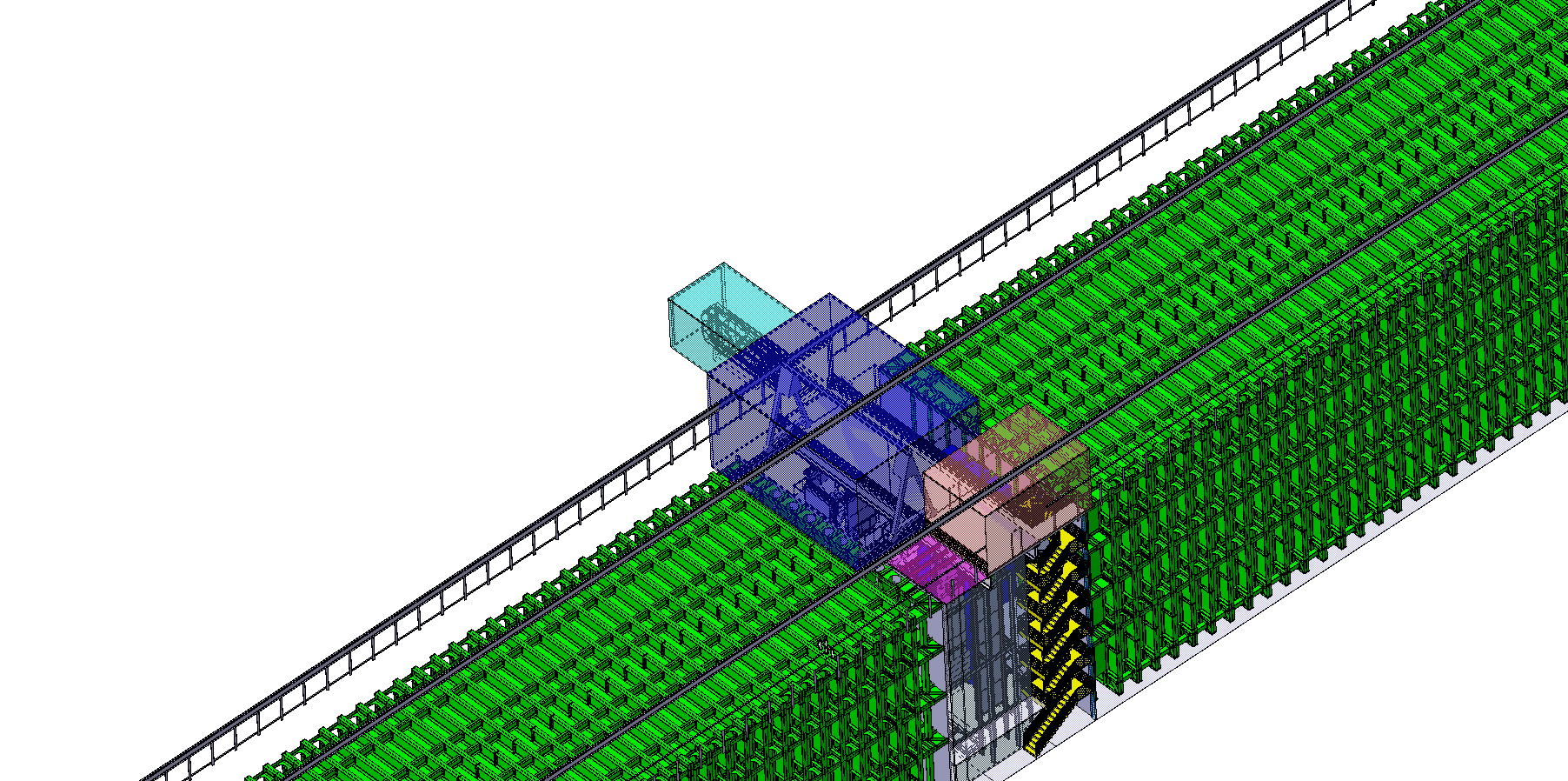 October 30, 2018
New TPC Installation Concept-Detector #3
9
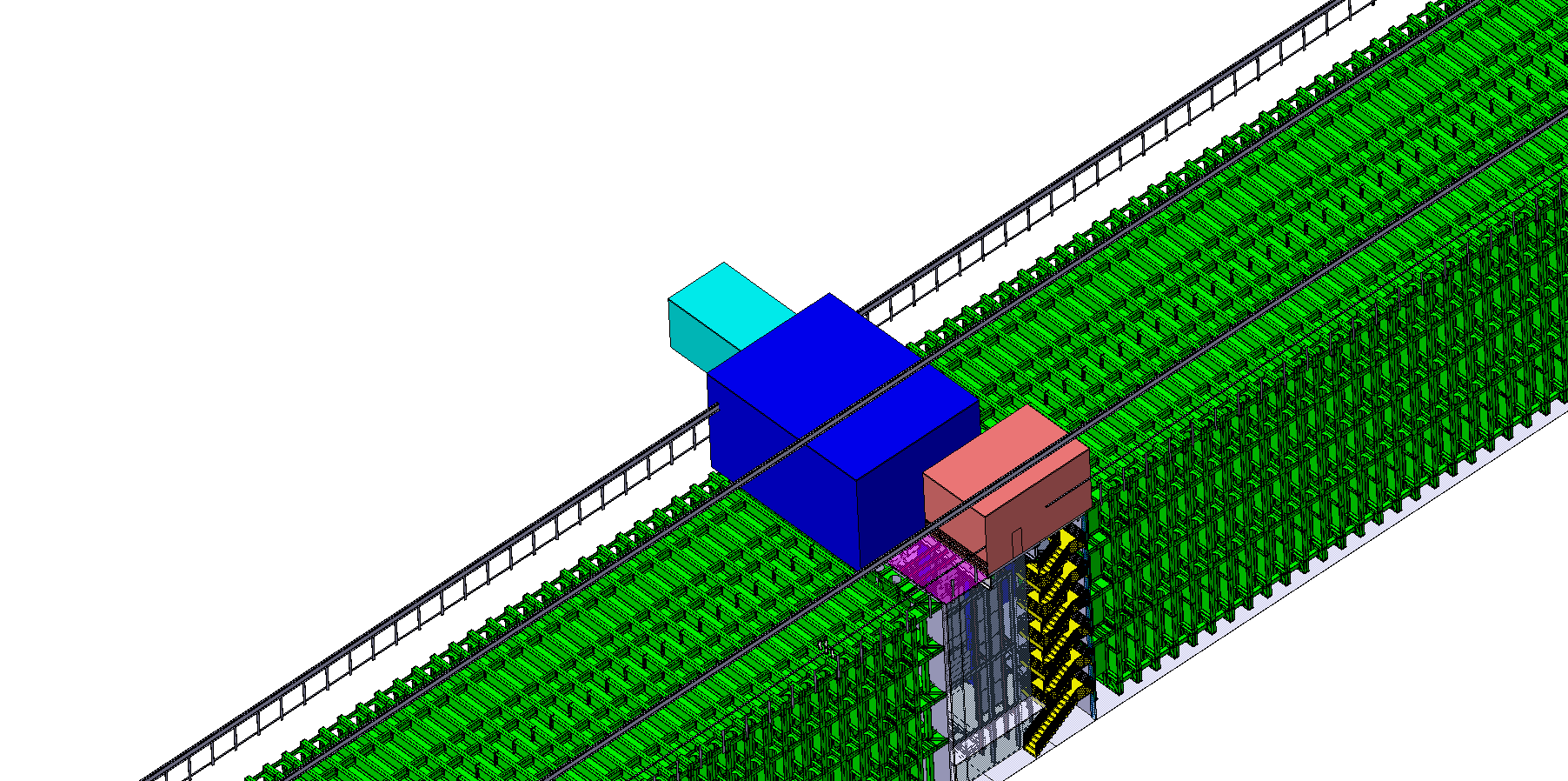 October 30, 2018
New TPC Installation Concept-Detector #3
10
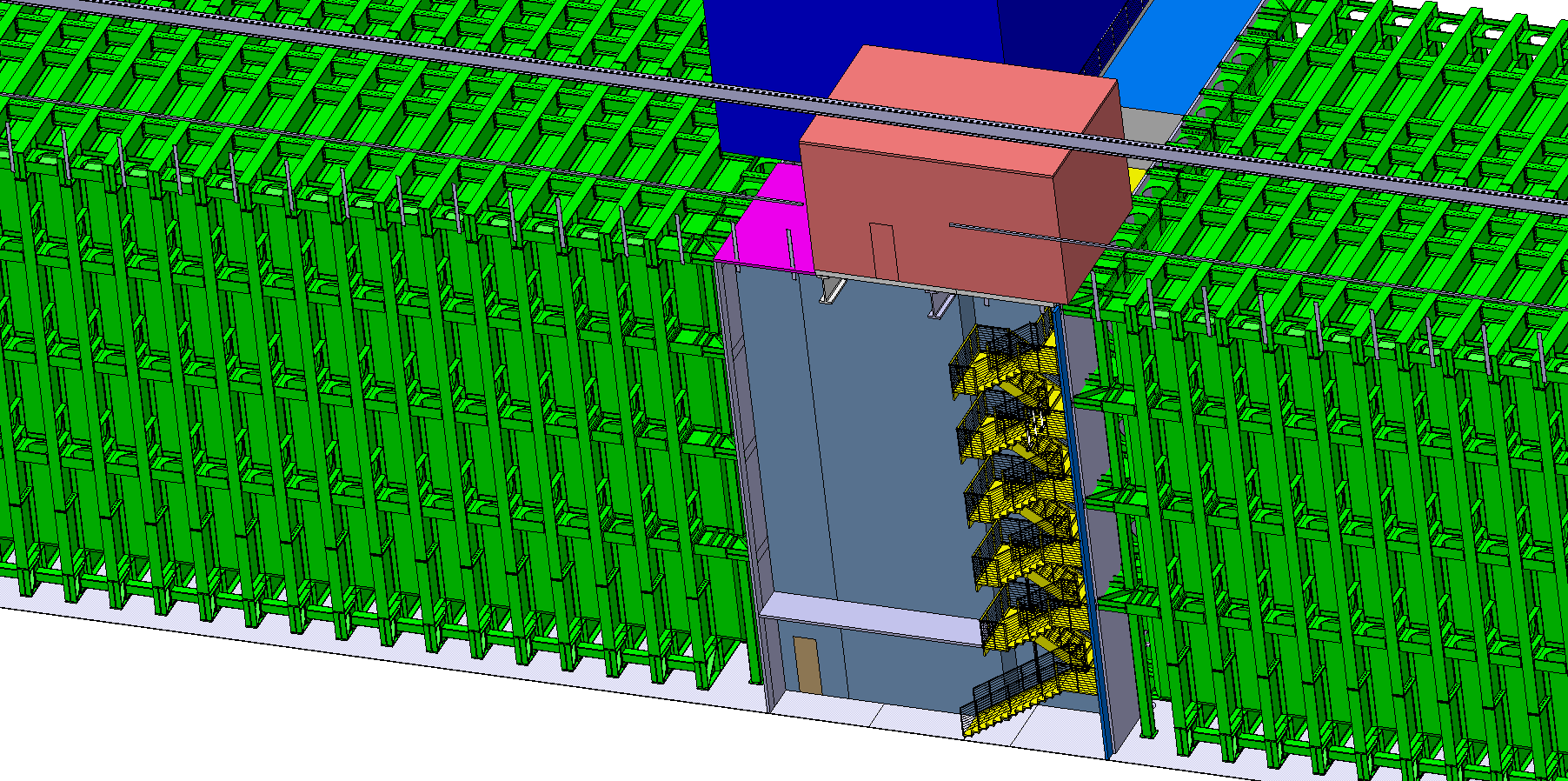 October 30, 2018
New TPC Installation Concept-Detector #3
11
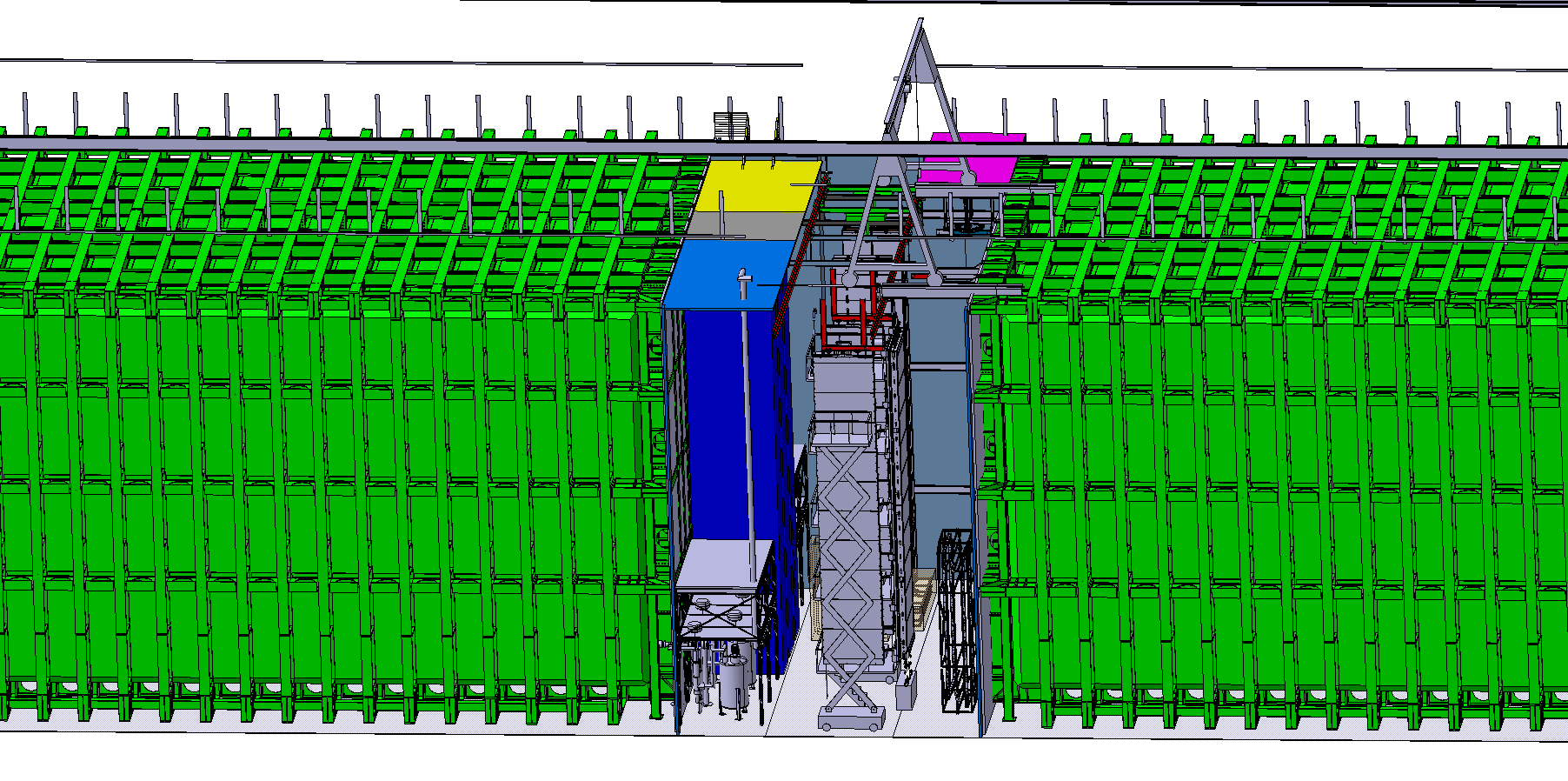 October 30, 2018
New TPC Installation Concept-Detector #3
12
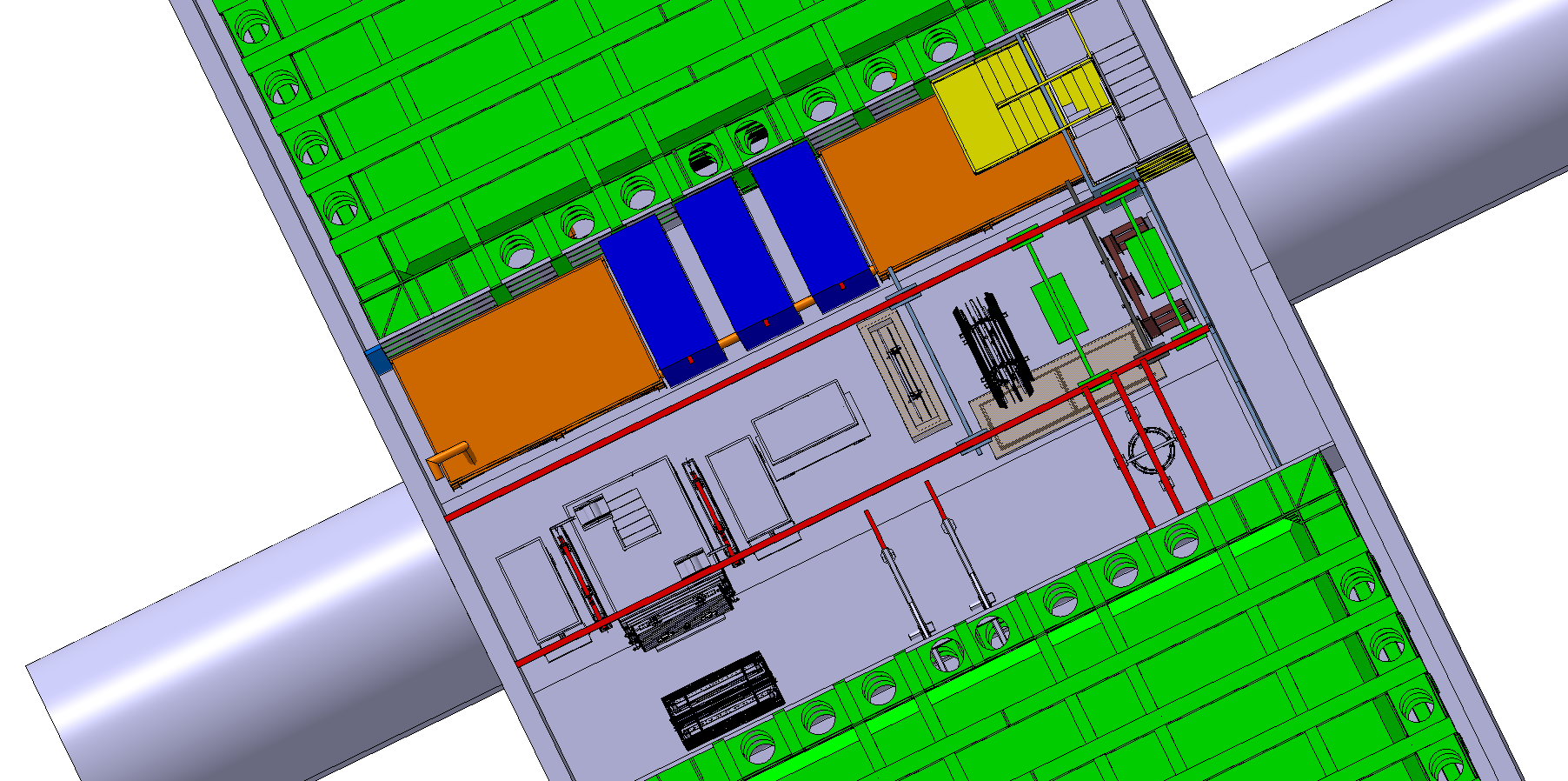 October 30, 2018
New TPC Installation Concept-Detector #3
13
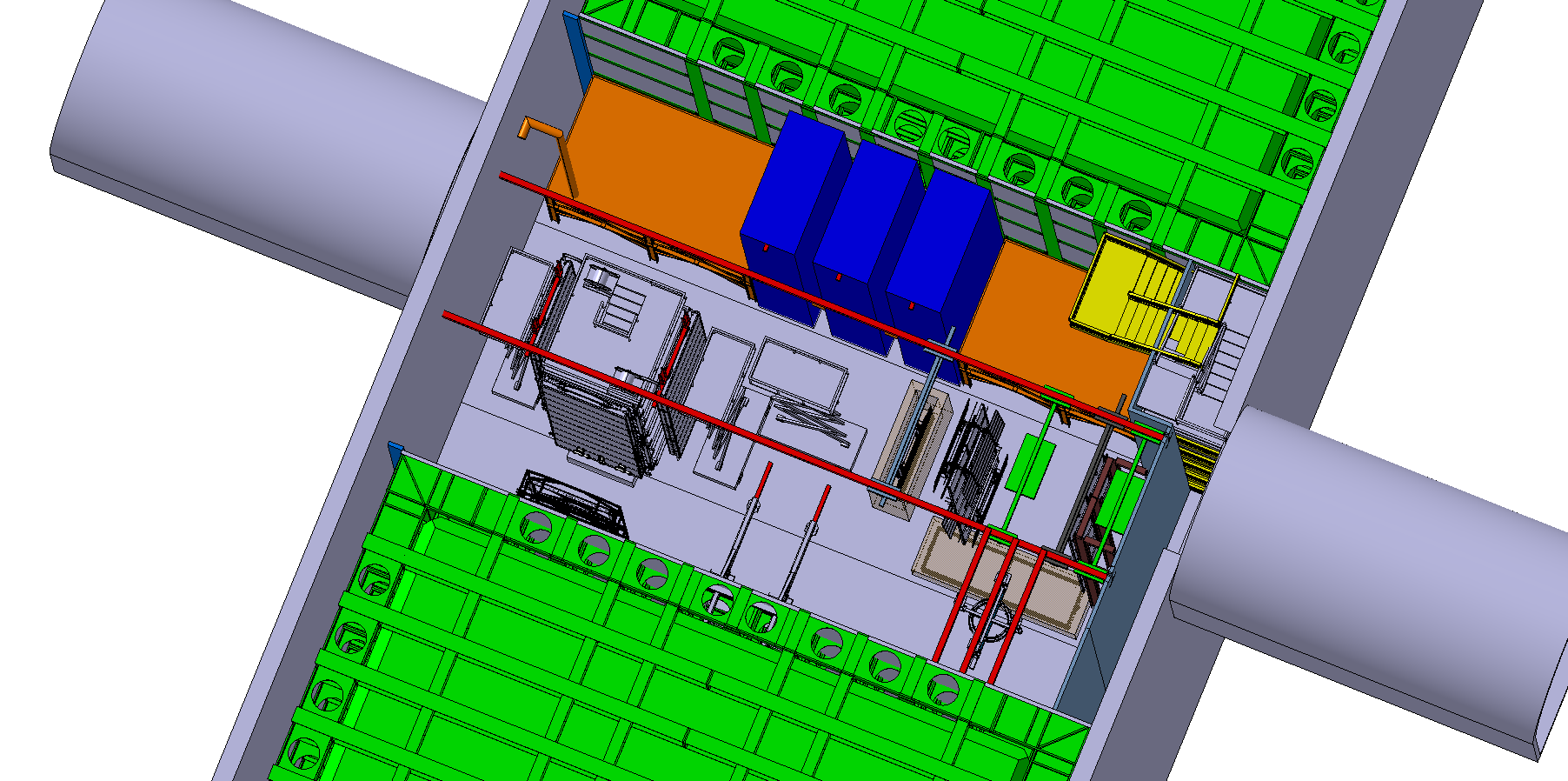 October 30, 2018
New TPC Installation Concept-Detector #3
14
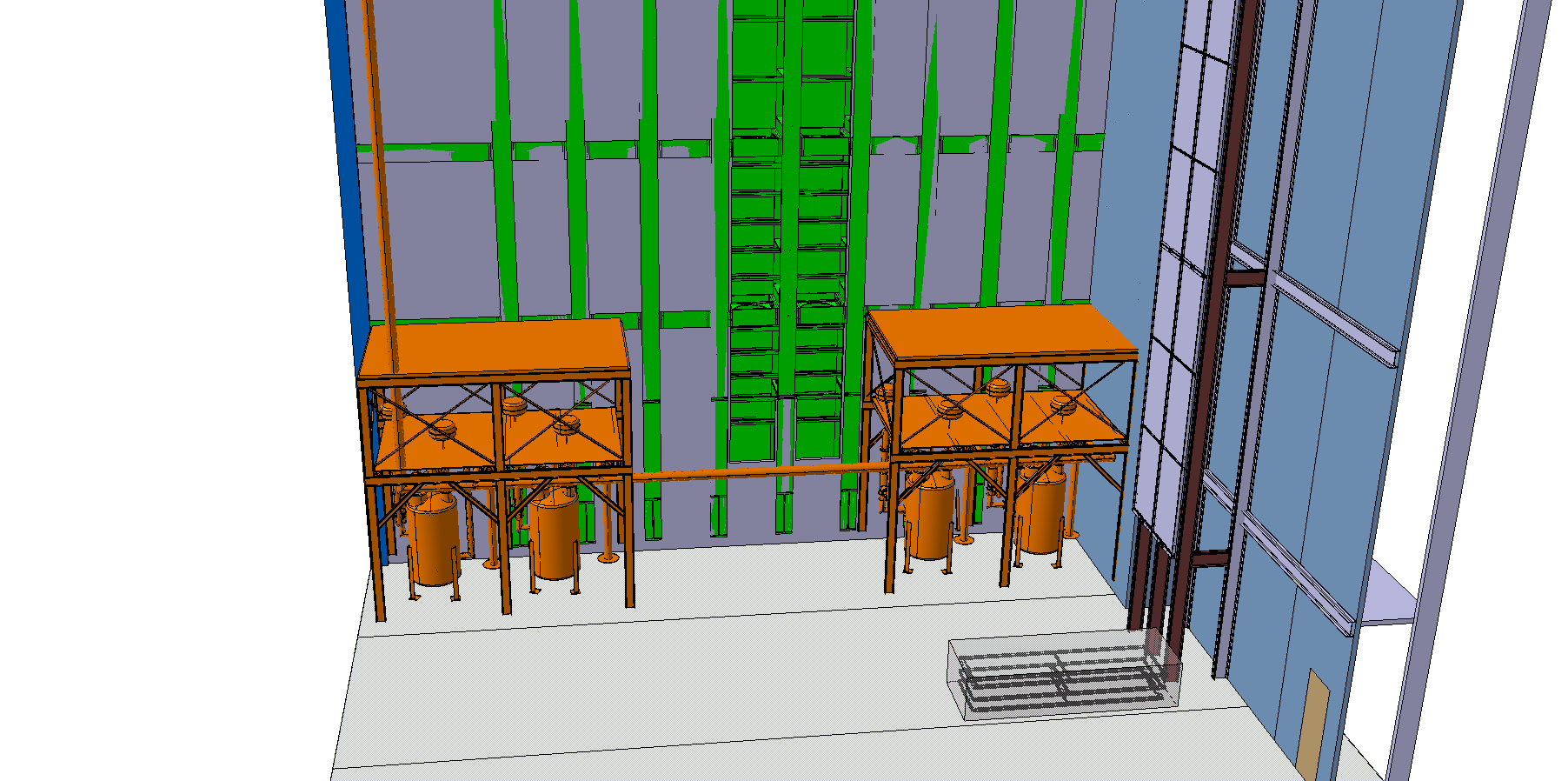 Cryo pipe
October 30, 2018
New TPC Installation Concept-Detector #3
15
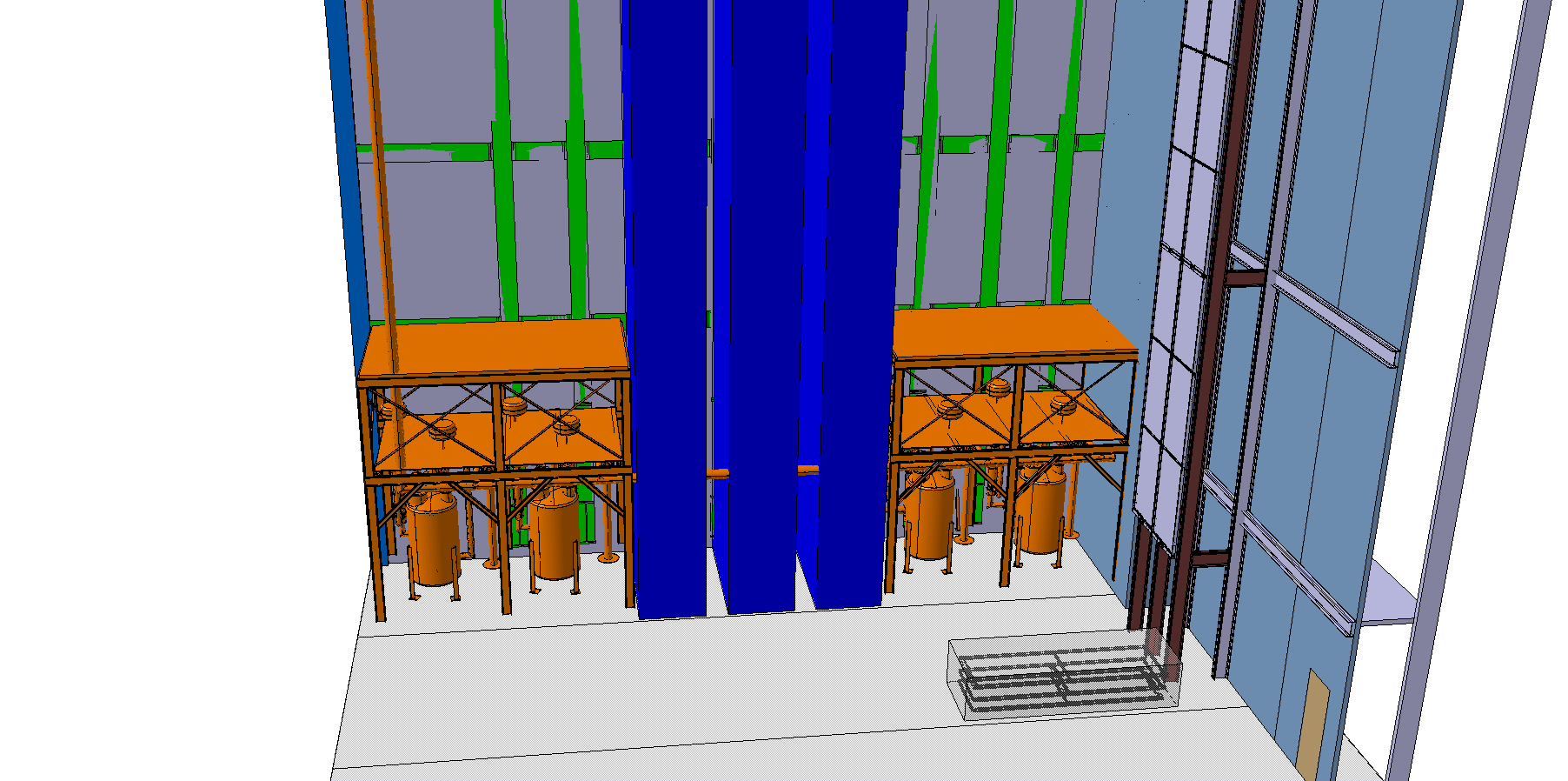 Cryo pipe interference with cold boxes
October 30, 2018
New TPC Installation Concept-Detector #3
16
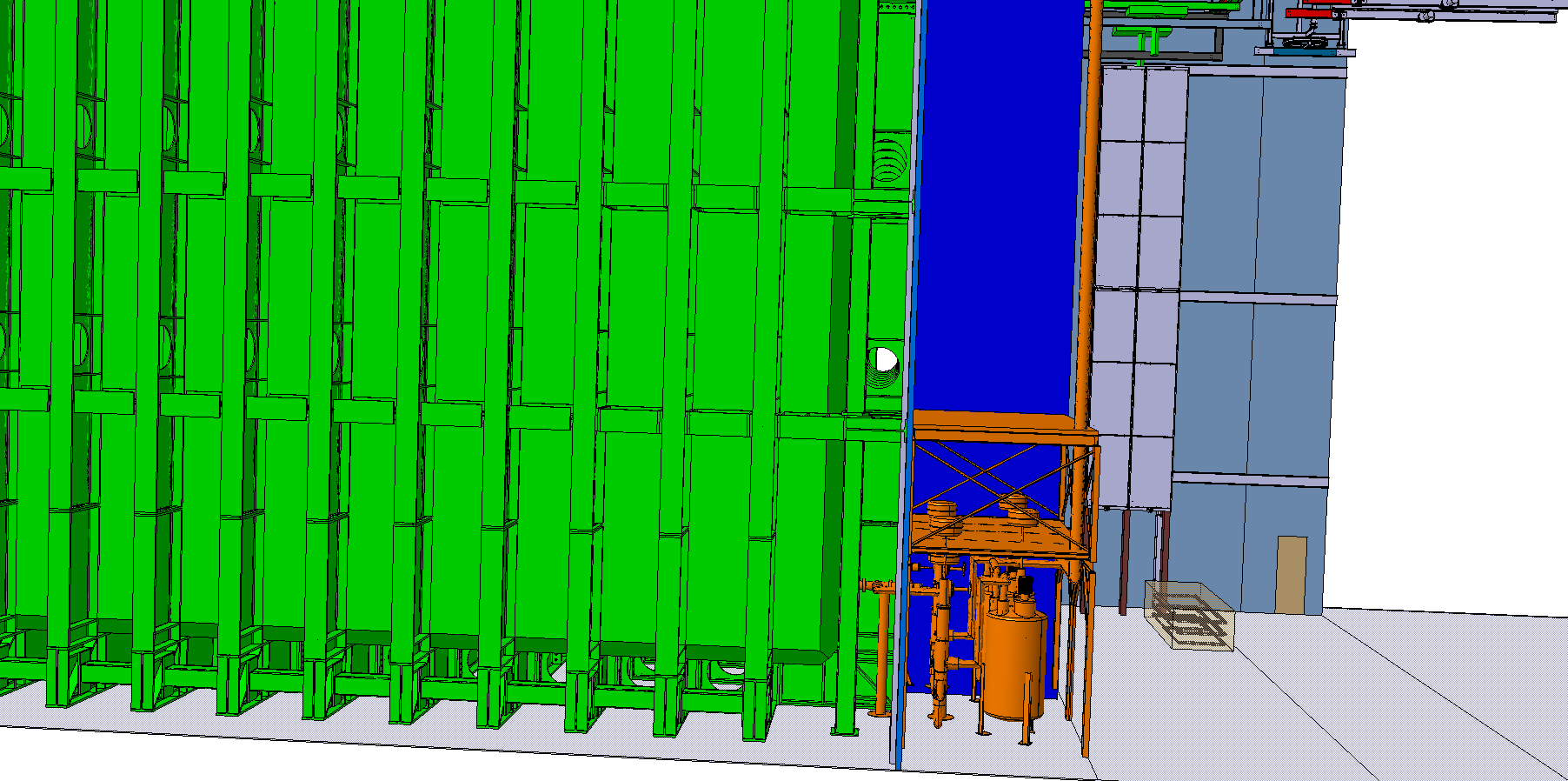 Pass the cryo pipe in the back
October 30, 2018
New TPC Installation Concept-Detector #3
17
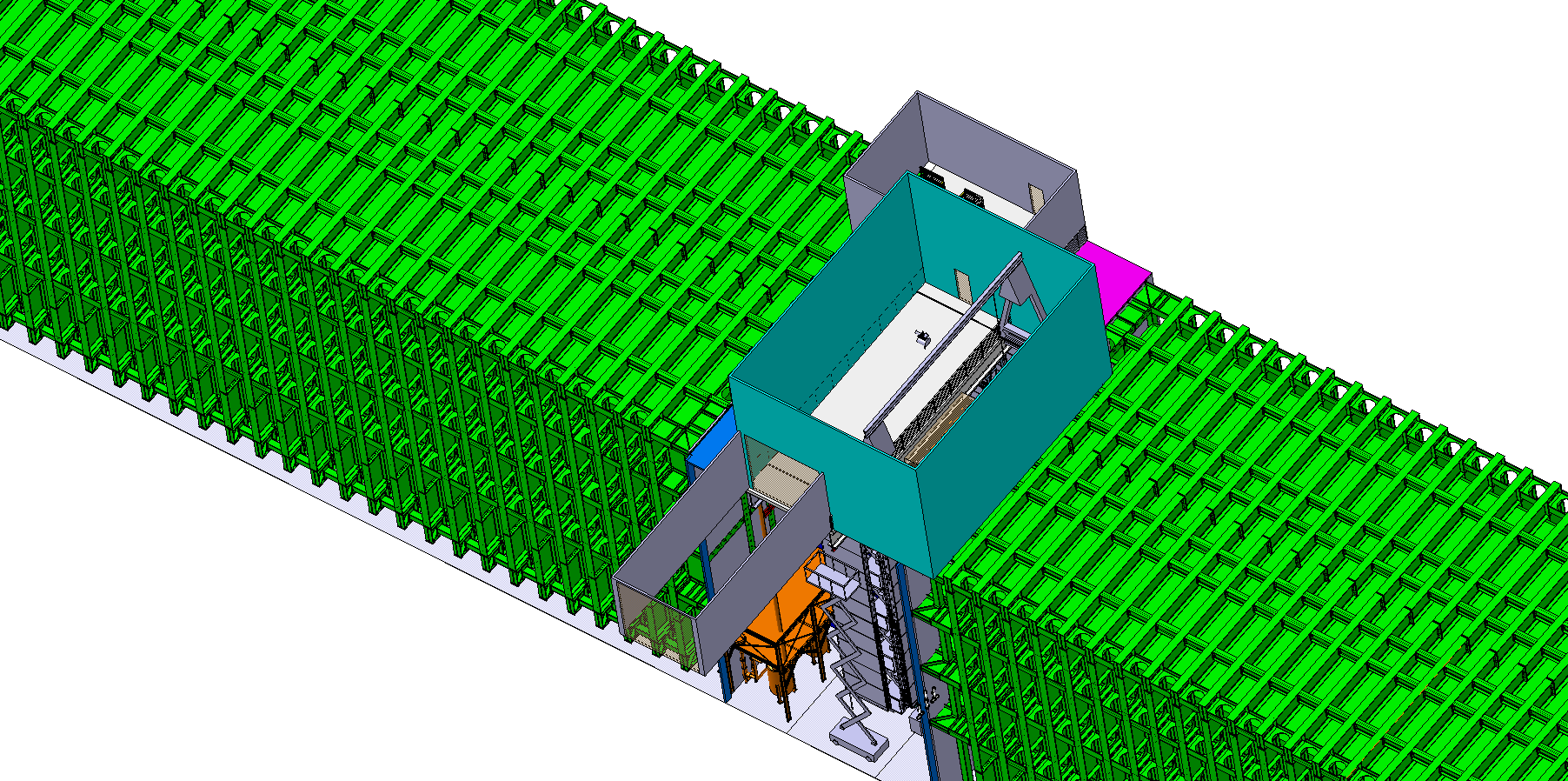 October 30, 2018
New TPC Installation Concept-Detector #3
18